Polnilnica brezalkoholnih pijač Radenska, Vulkanija, lončar Filovci
5. razredi           april 2024
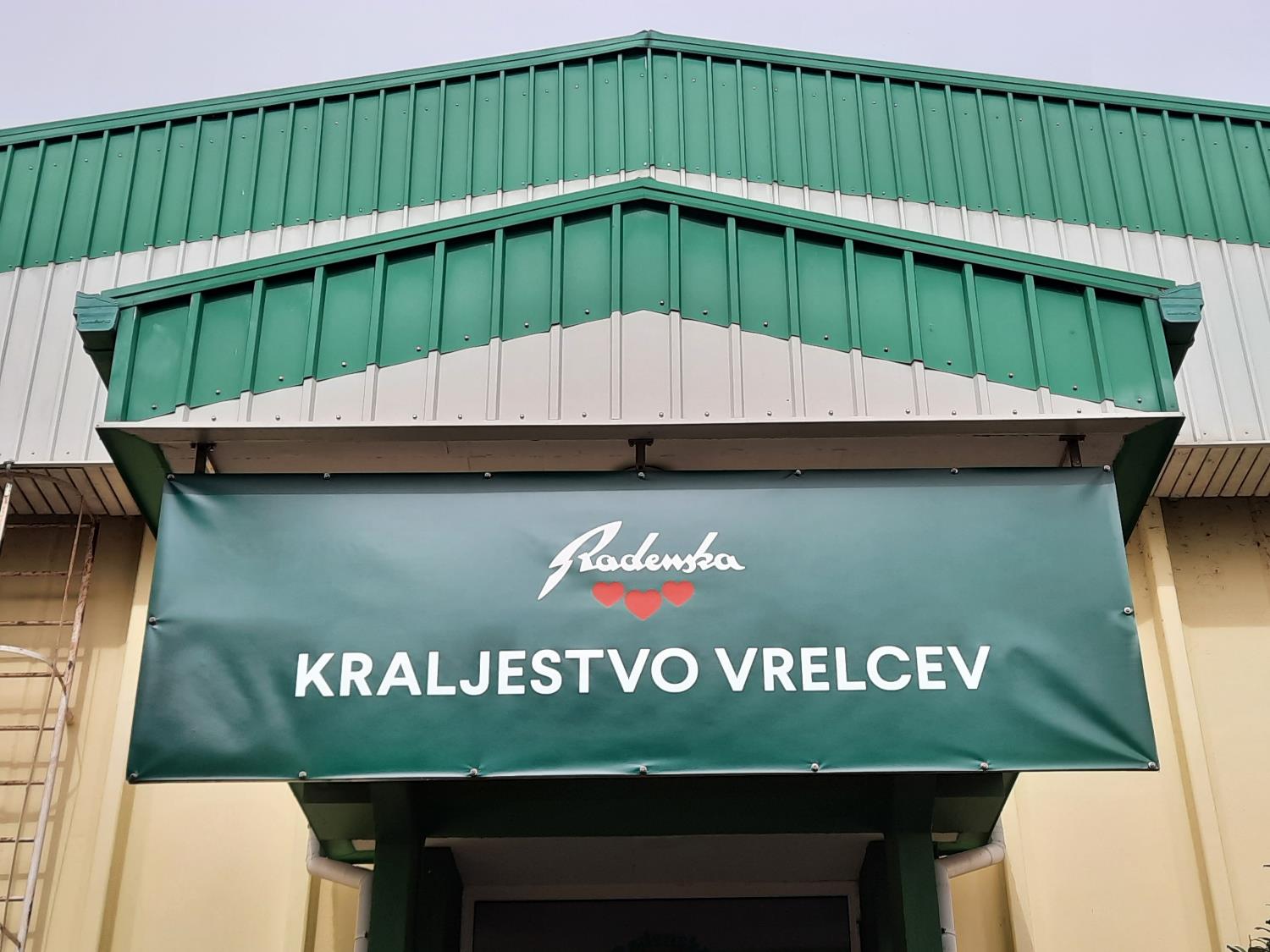 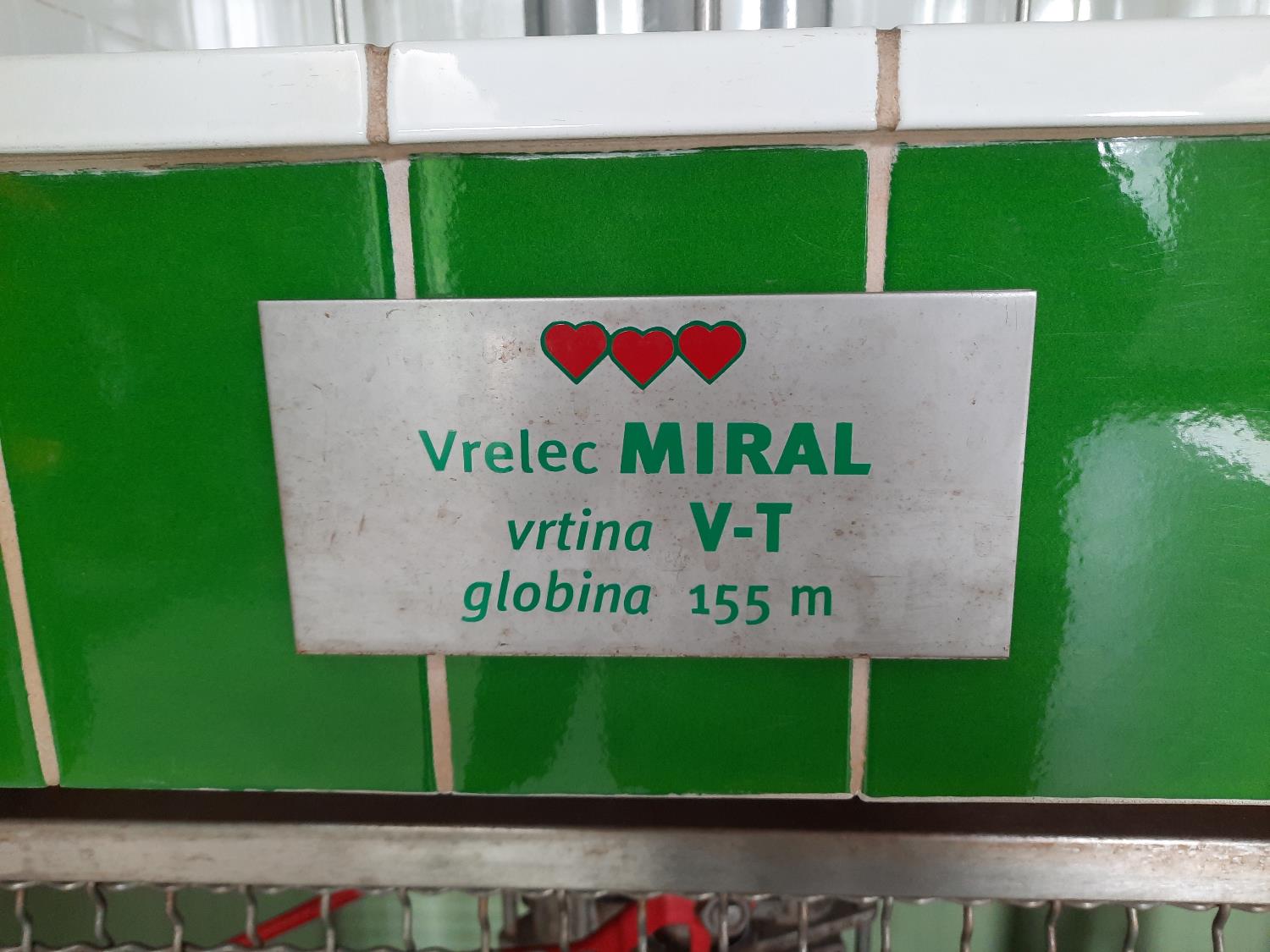 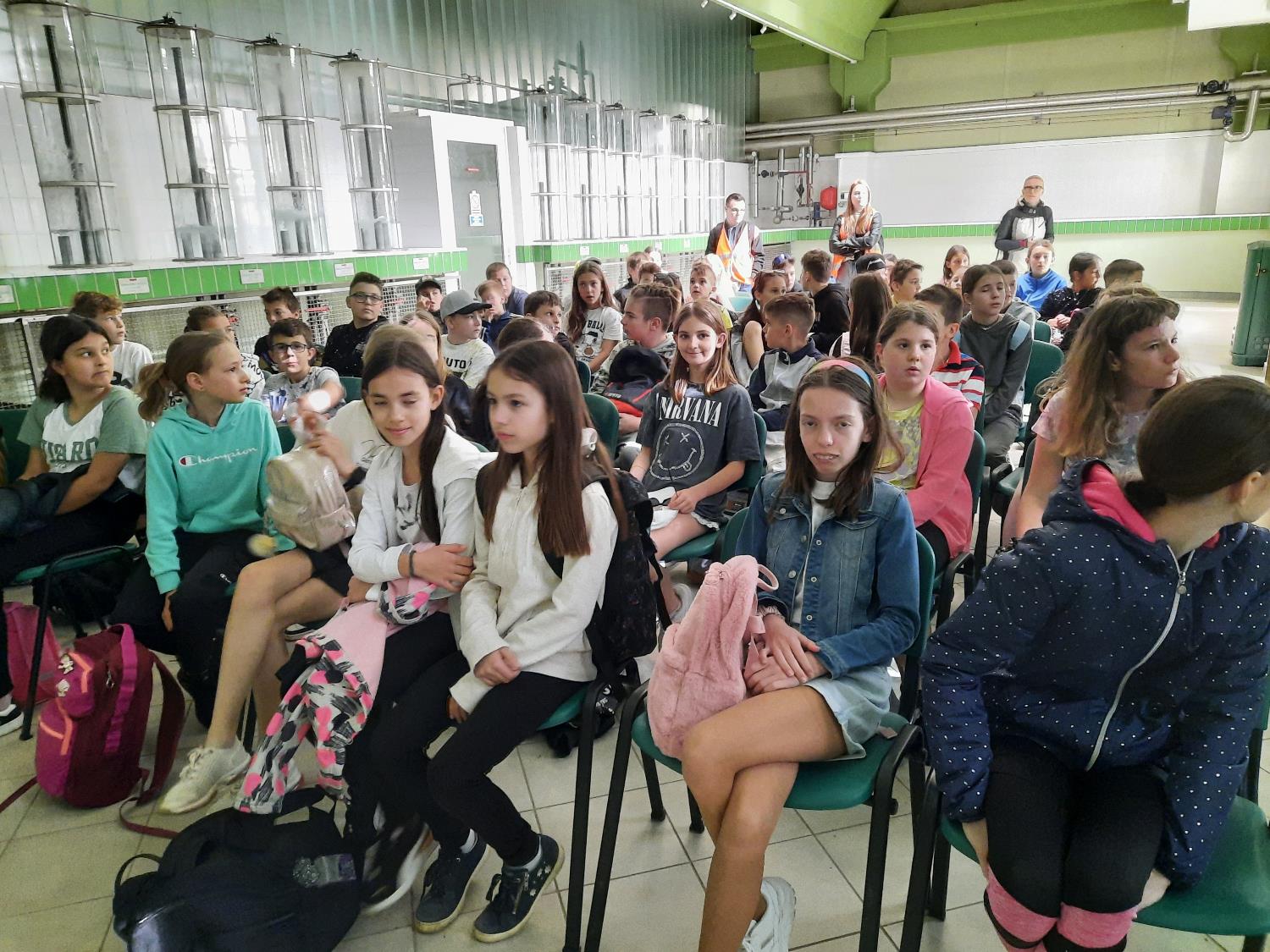 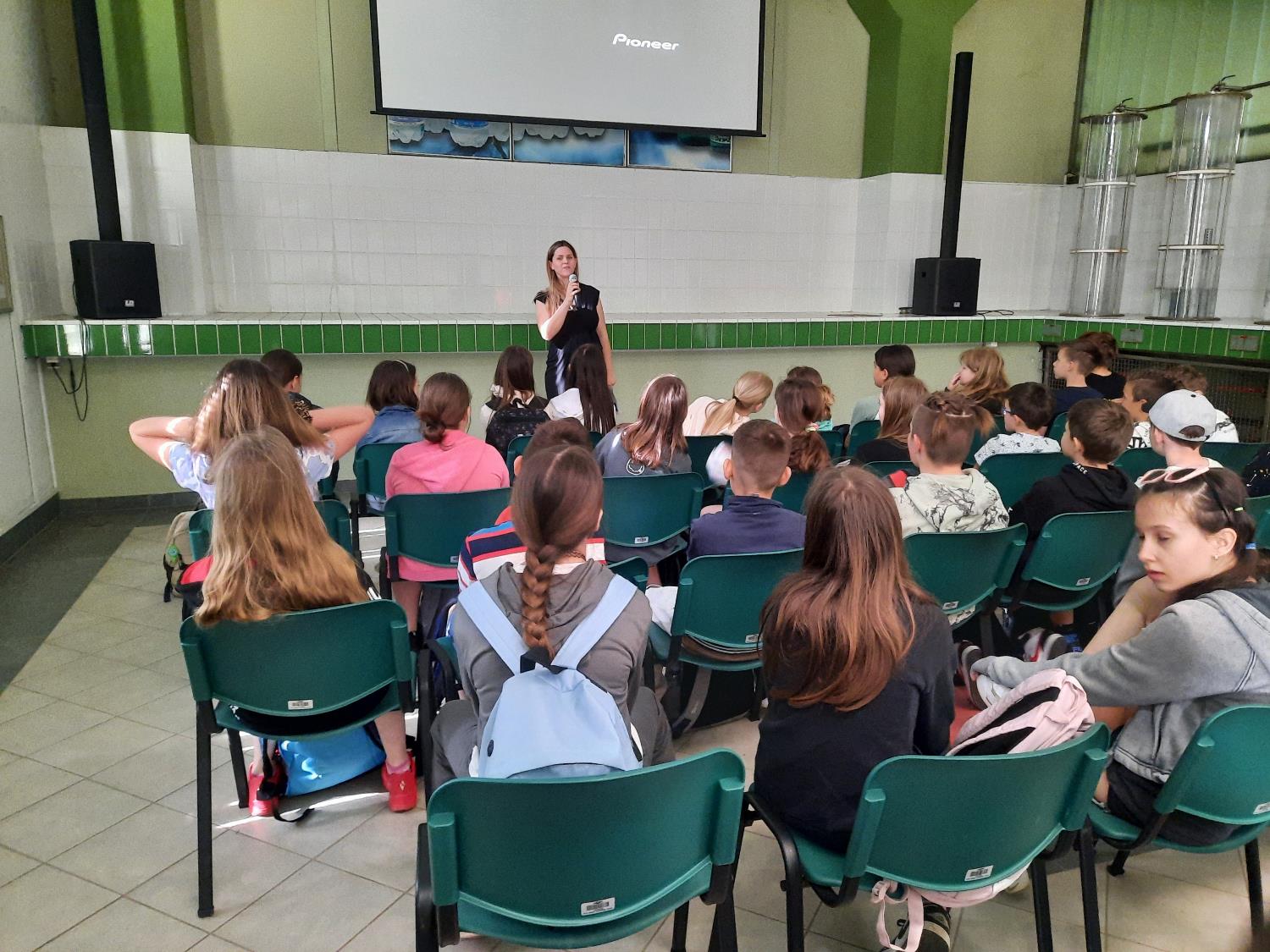 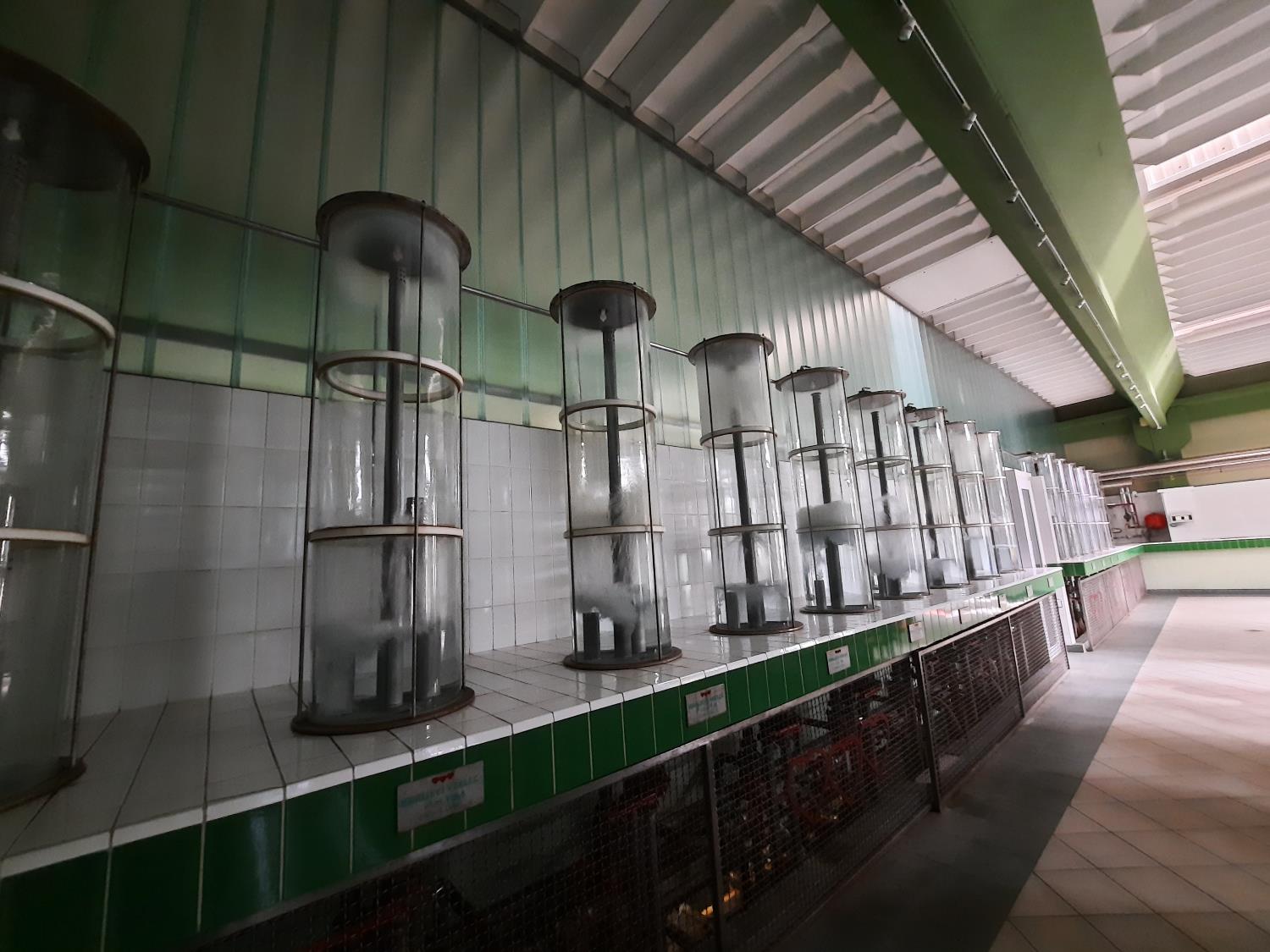 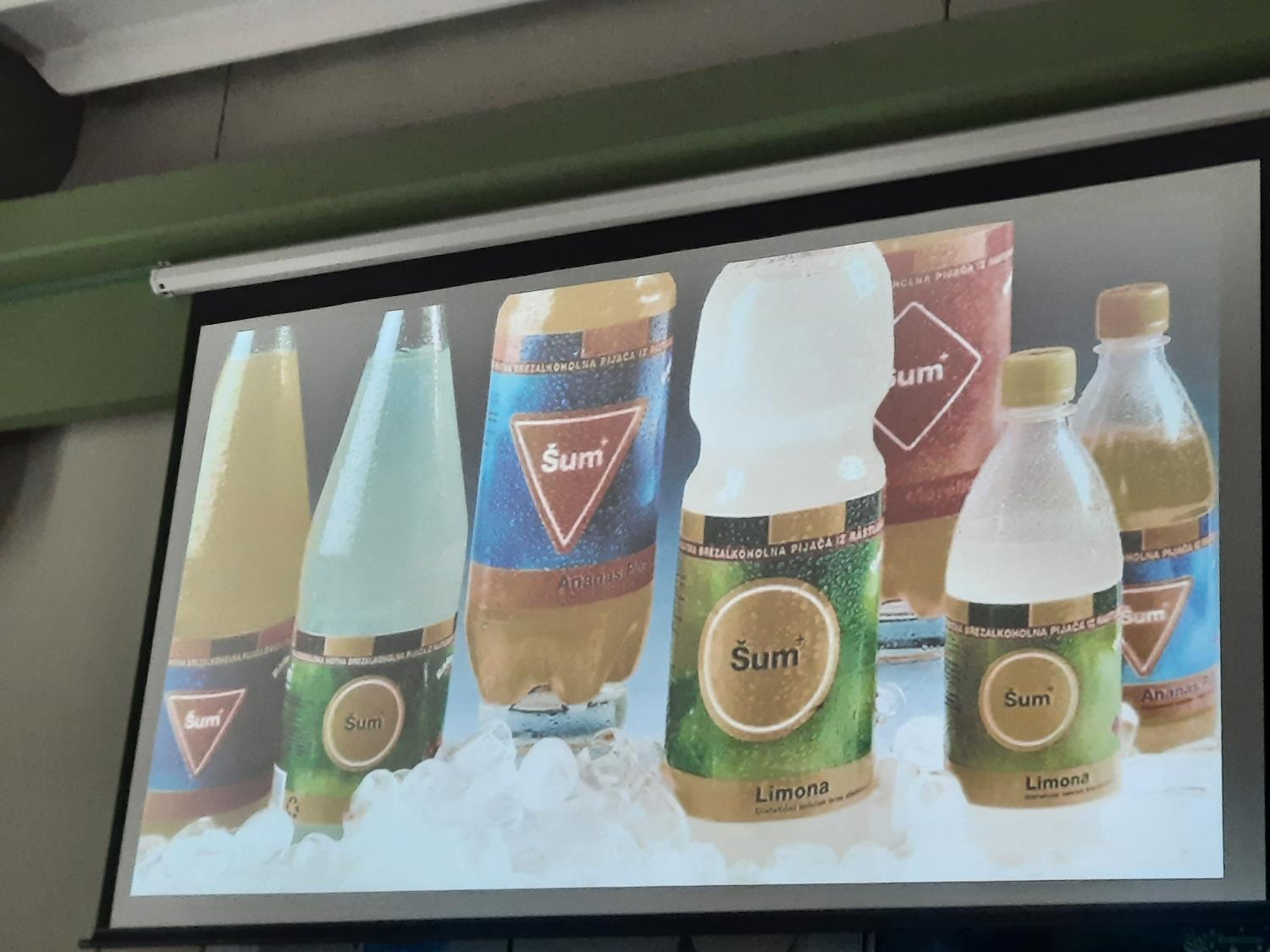 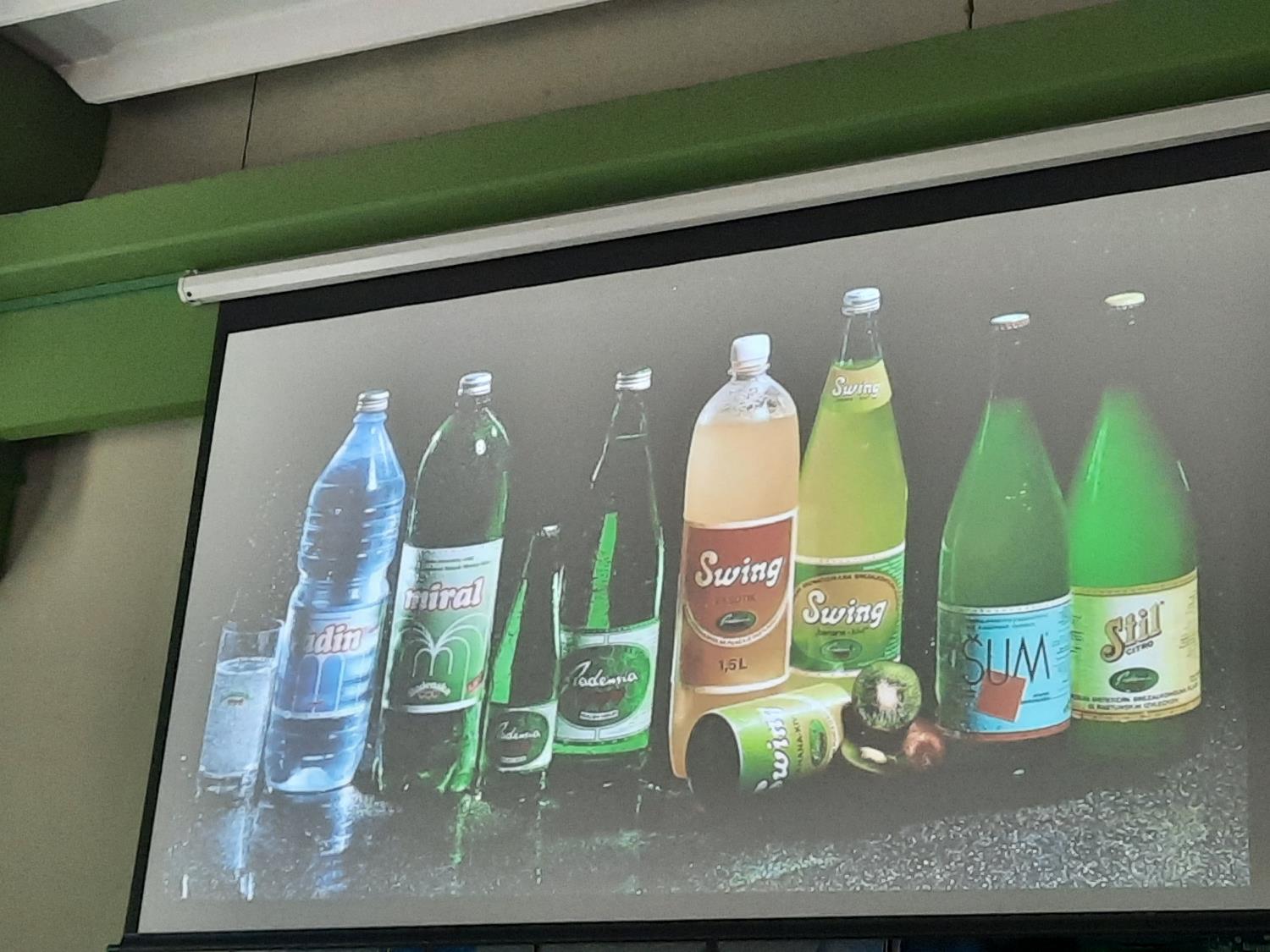 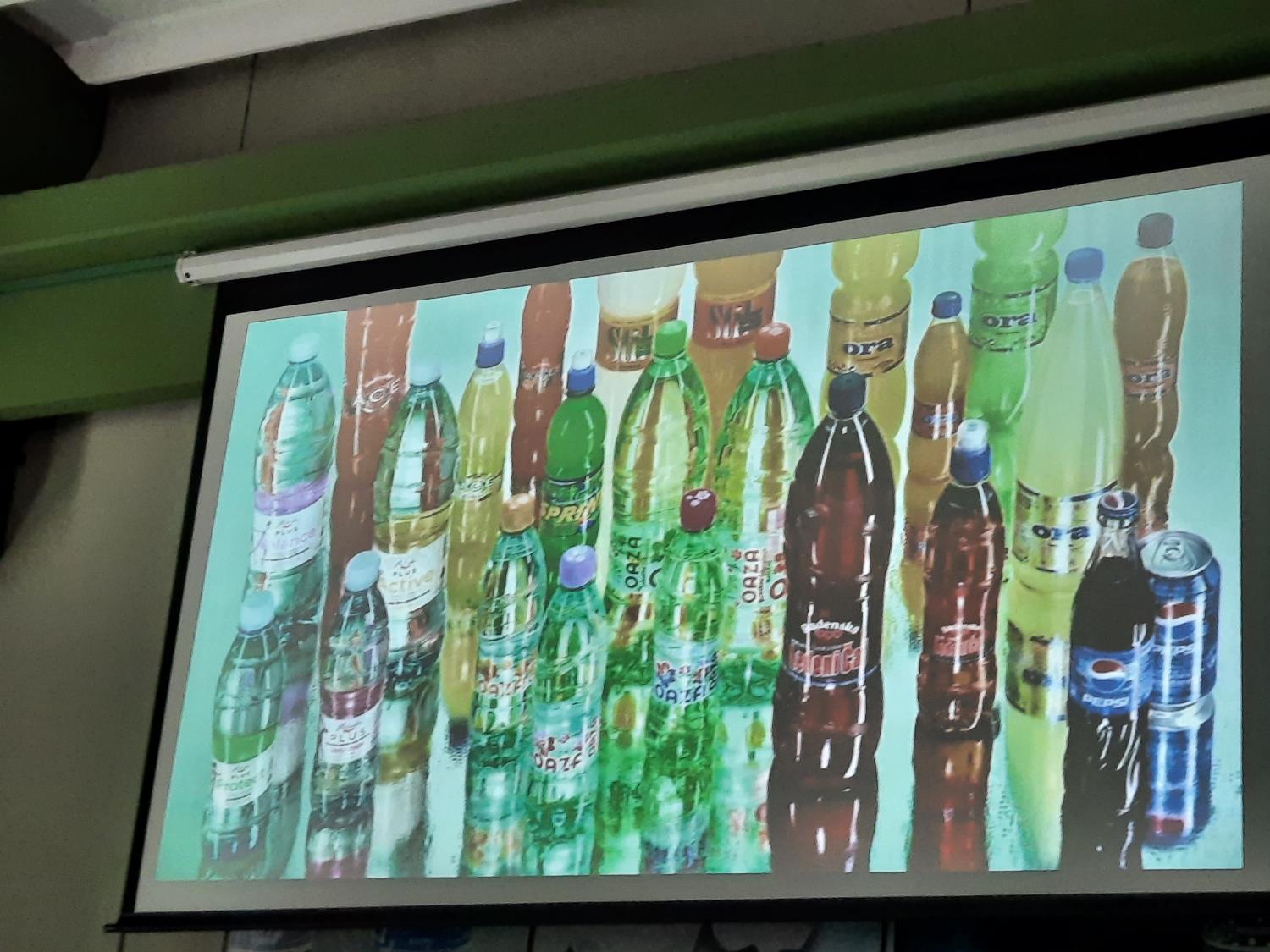 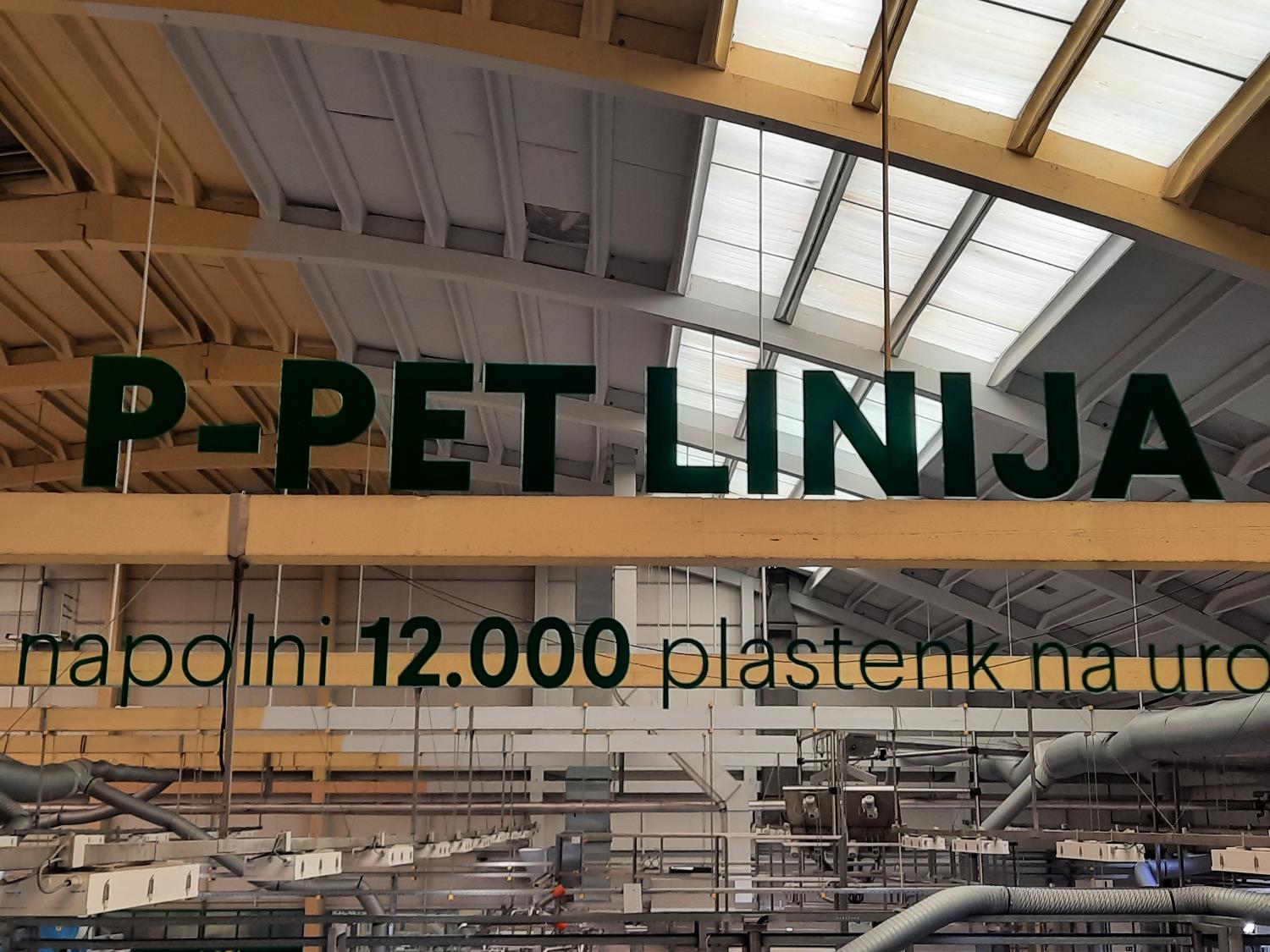 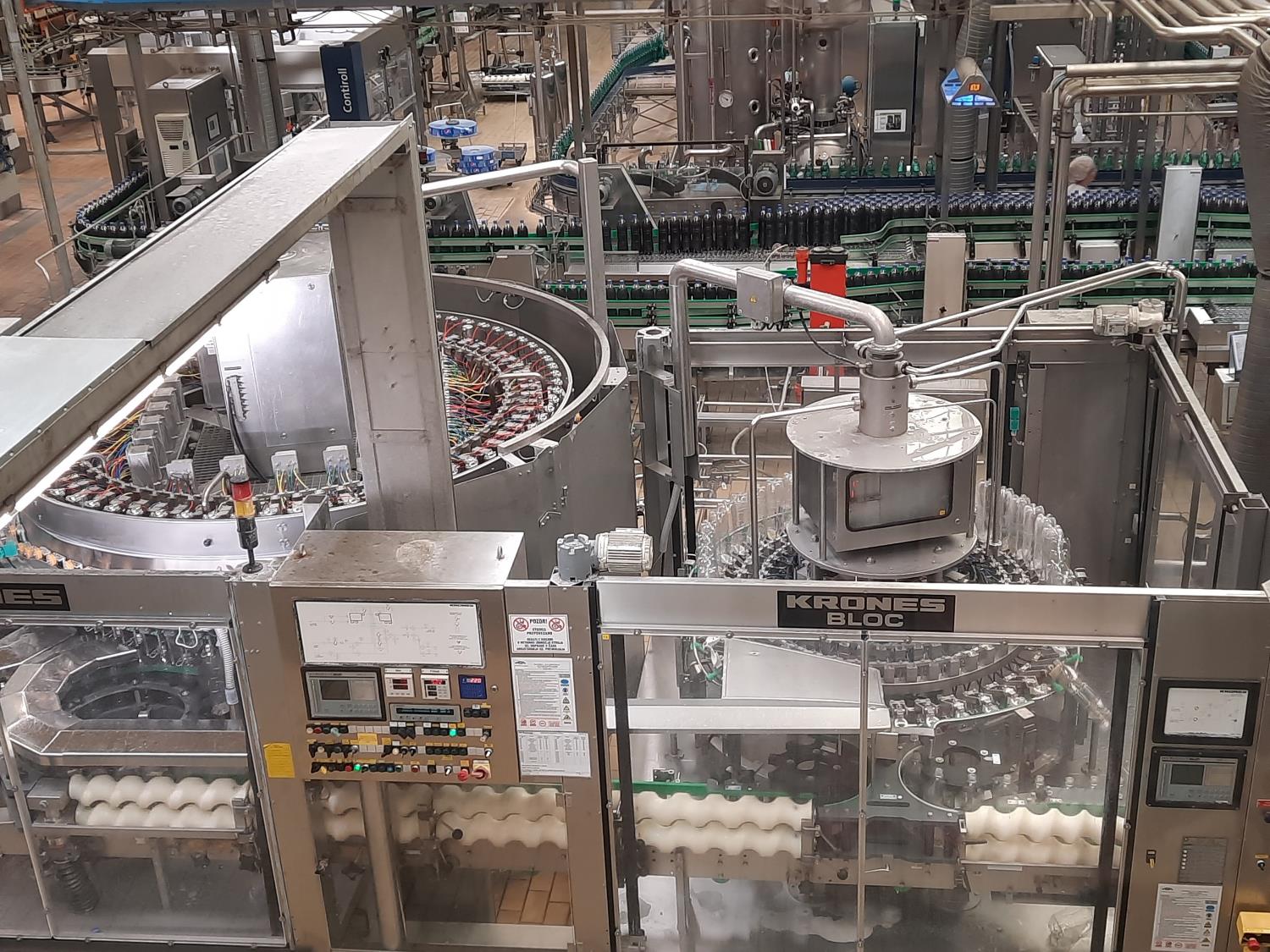 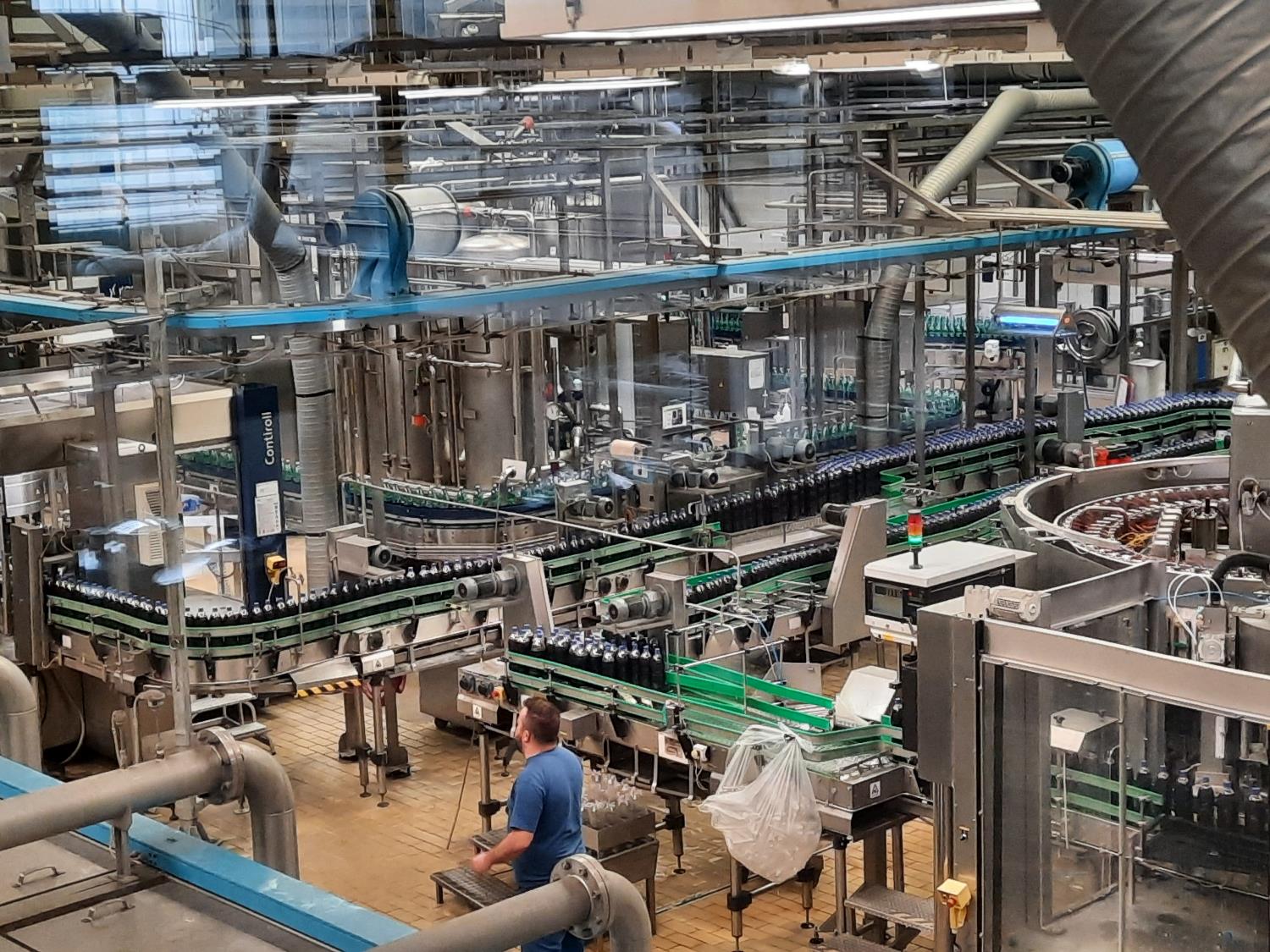 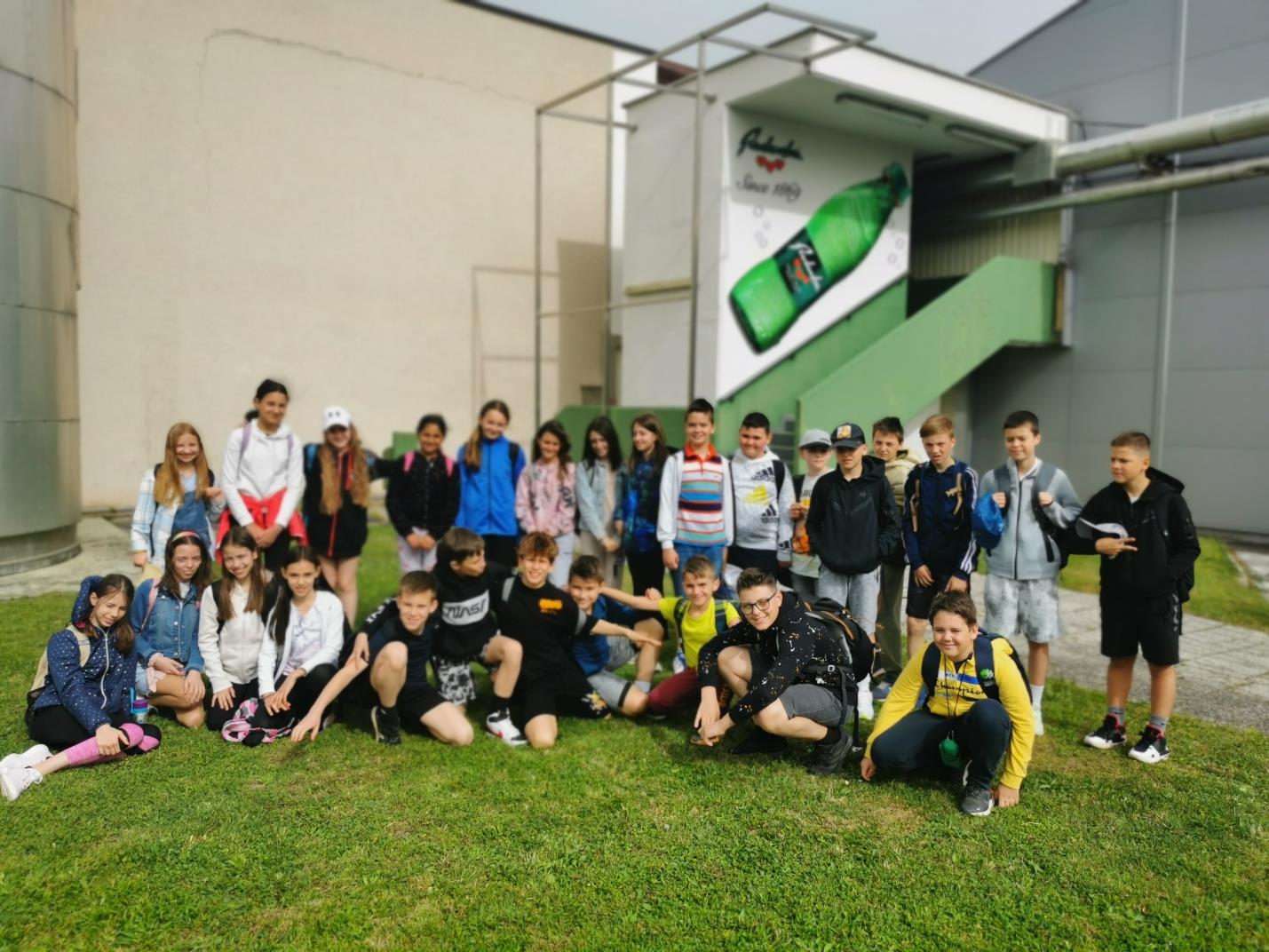 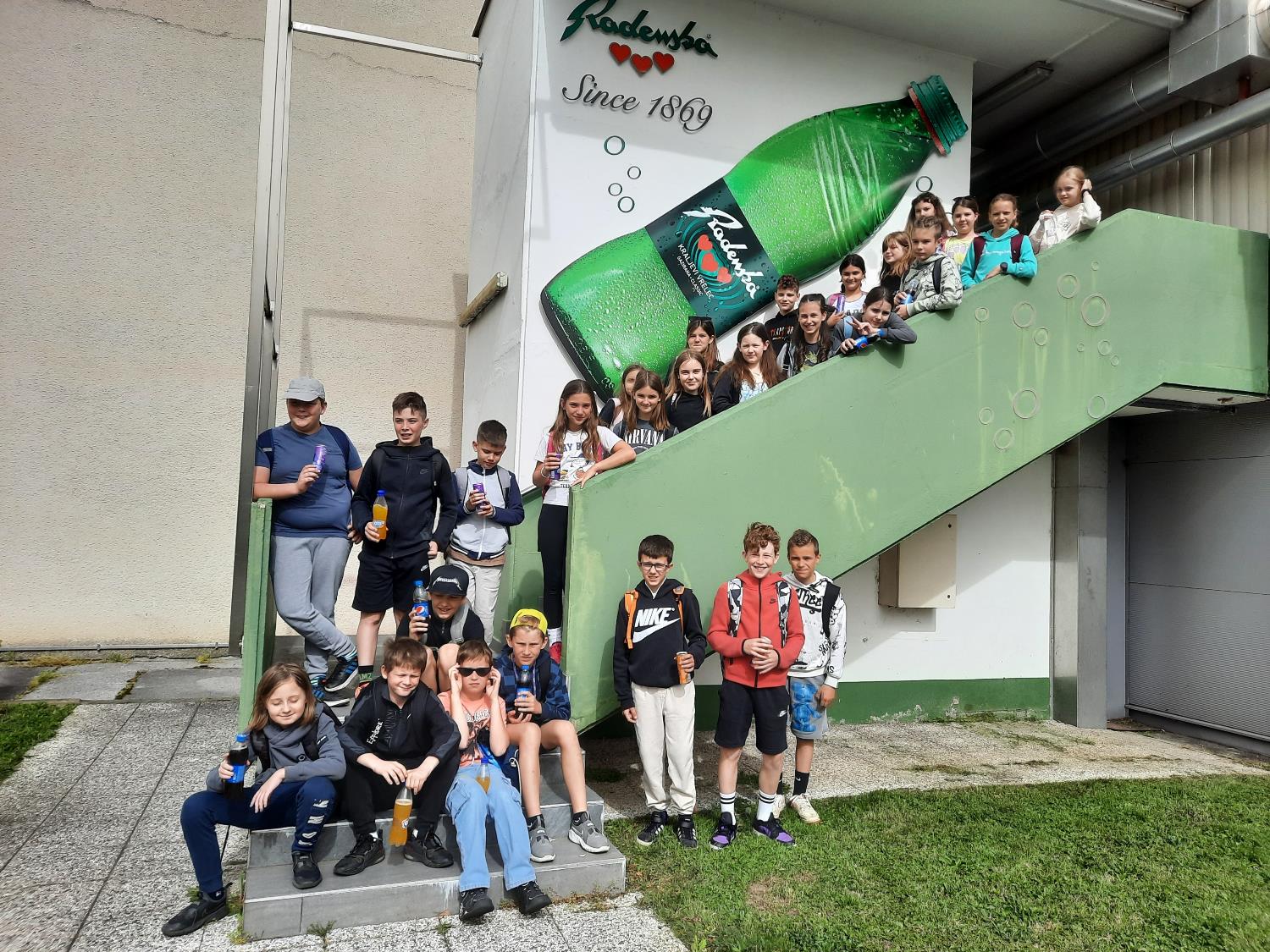 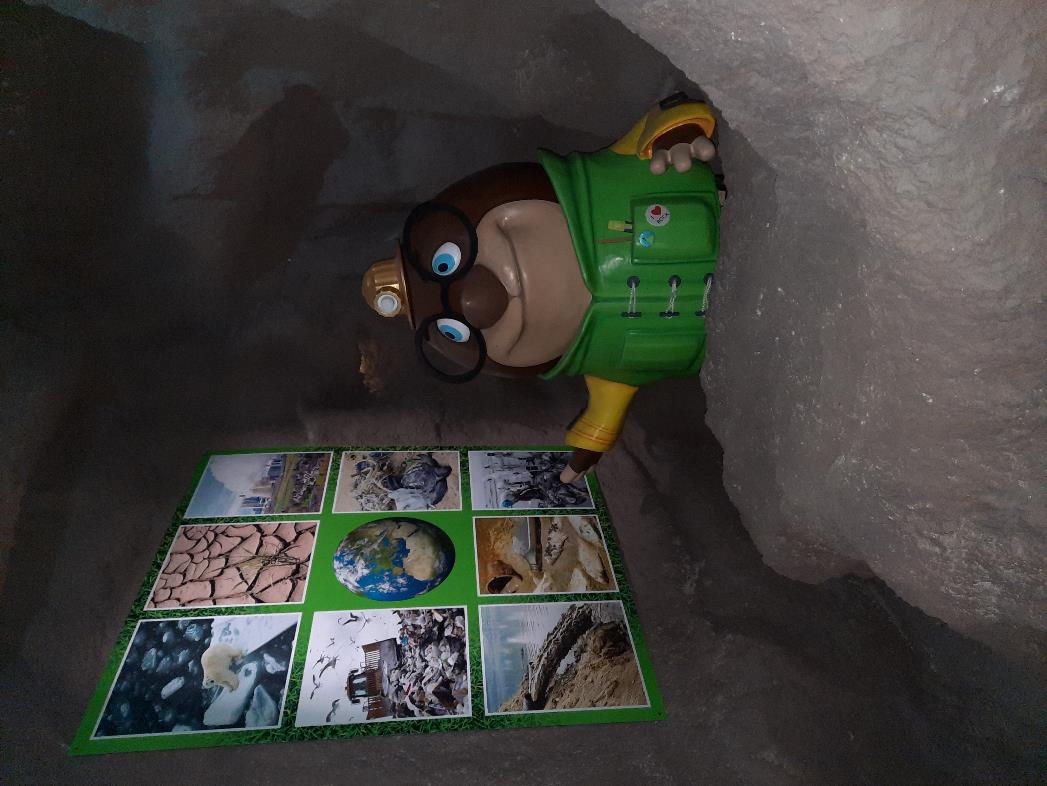 VULKANIJA
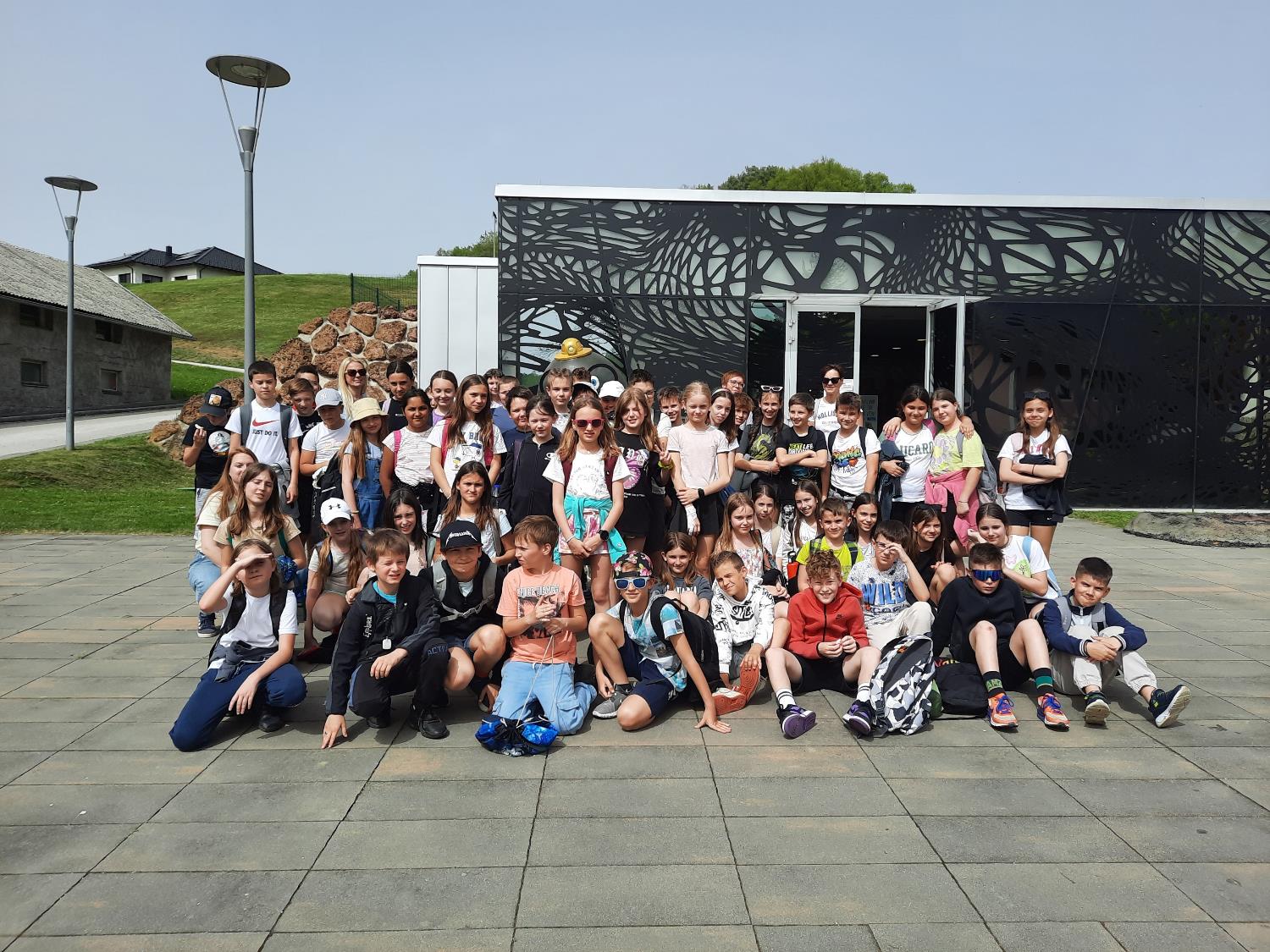 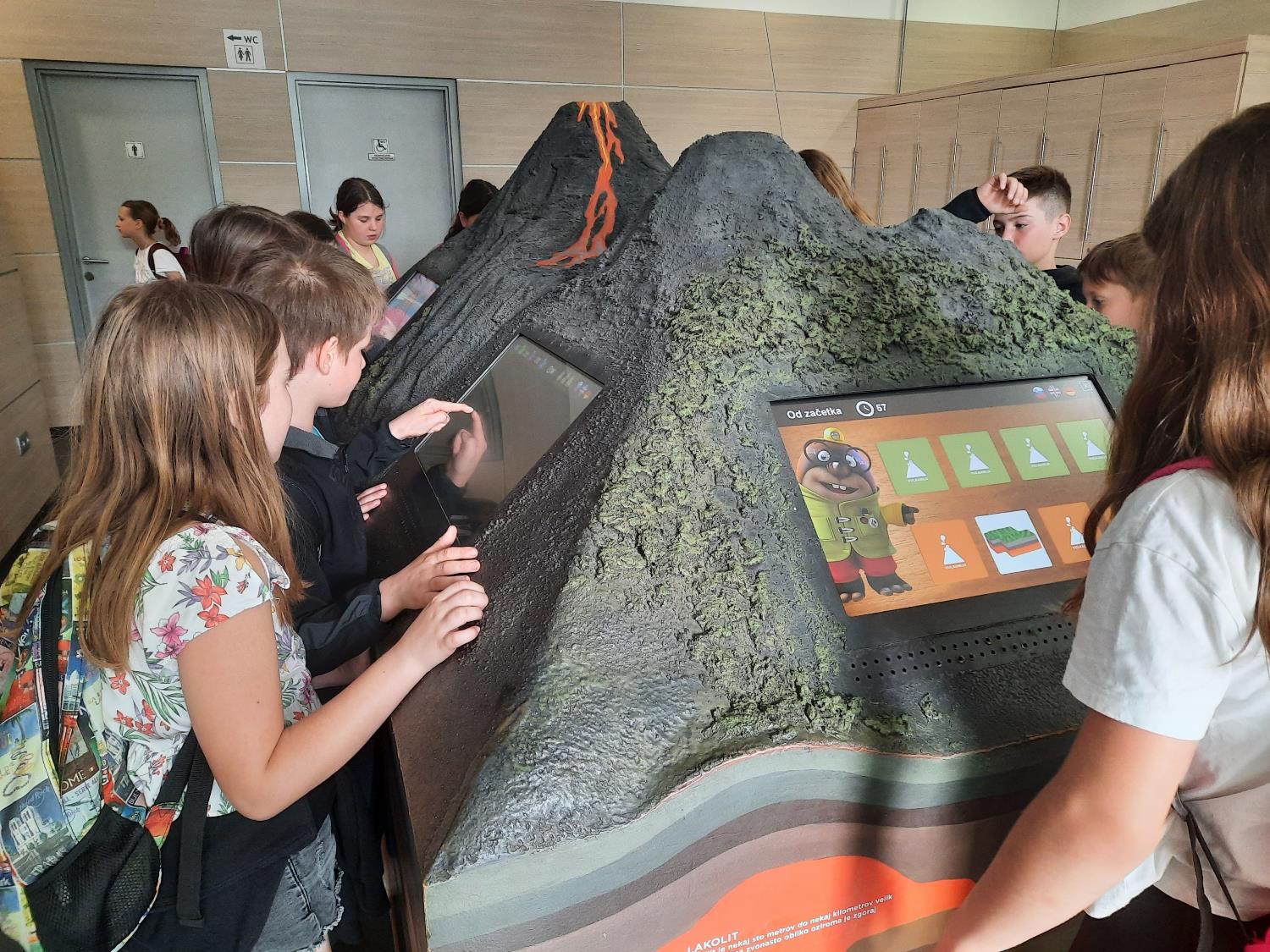 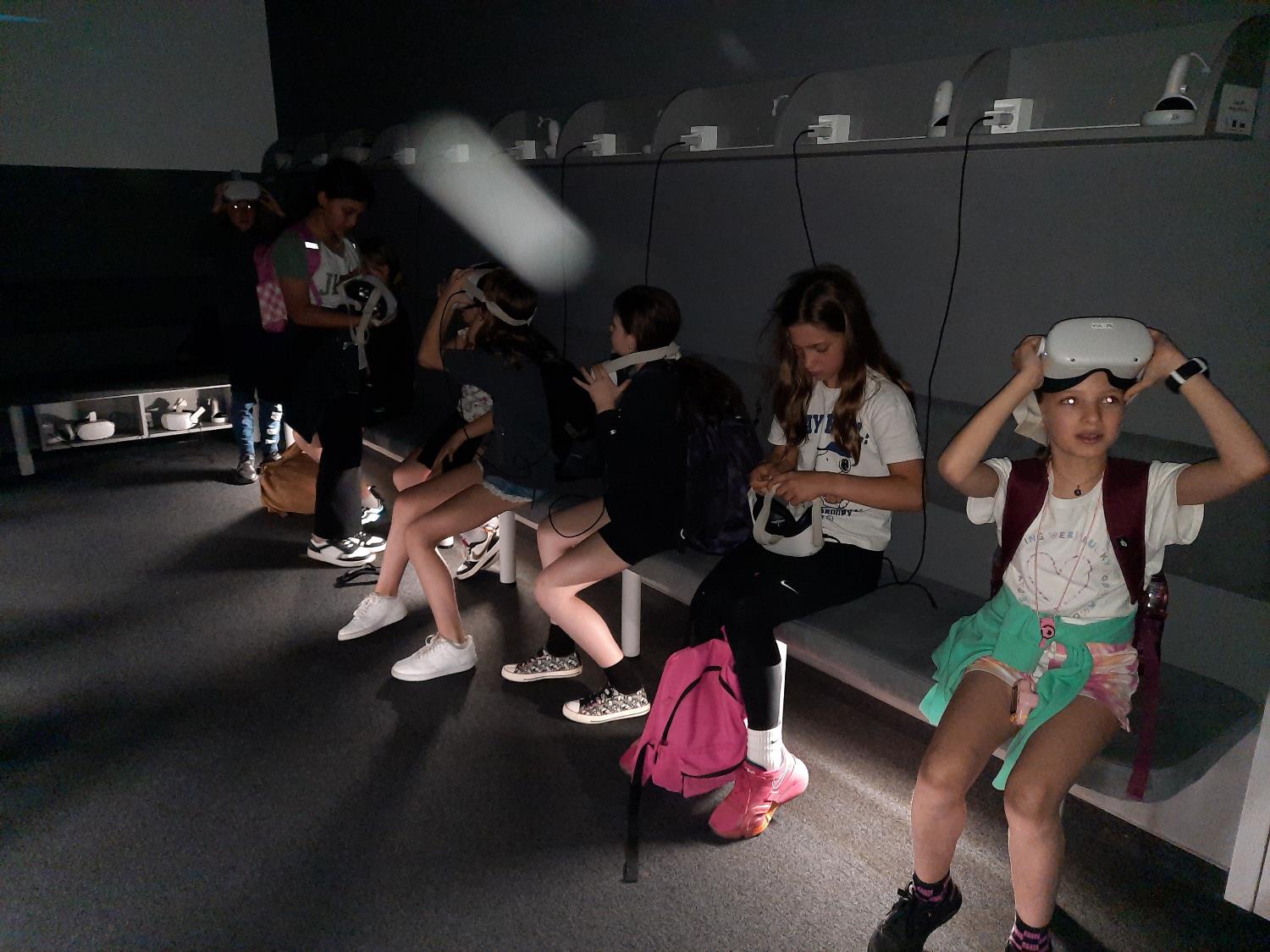 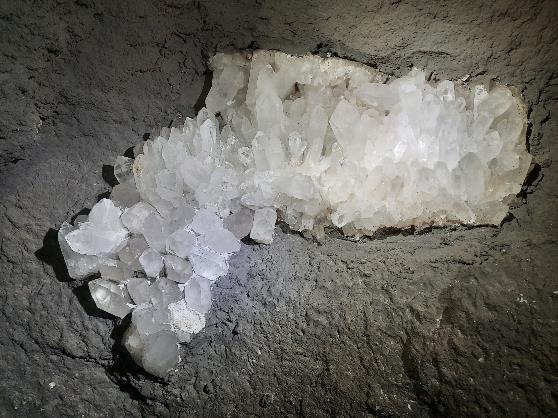 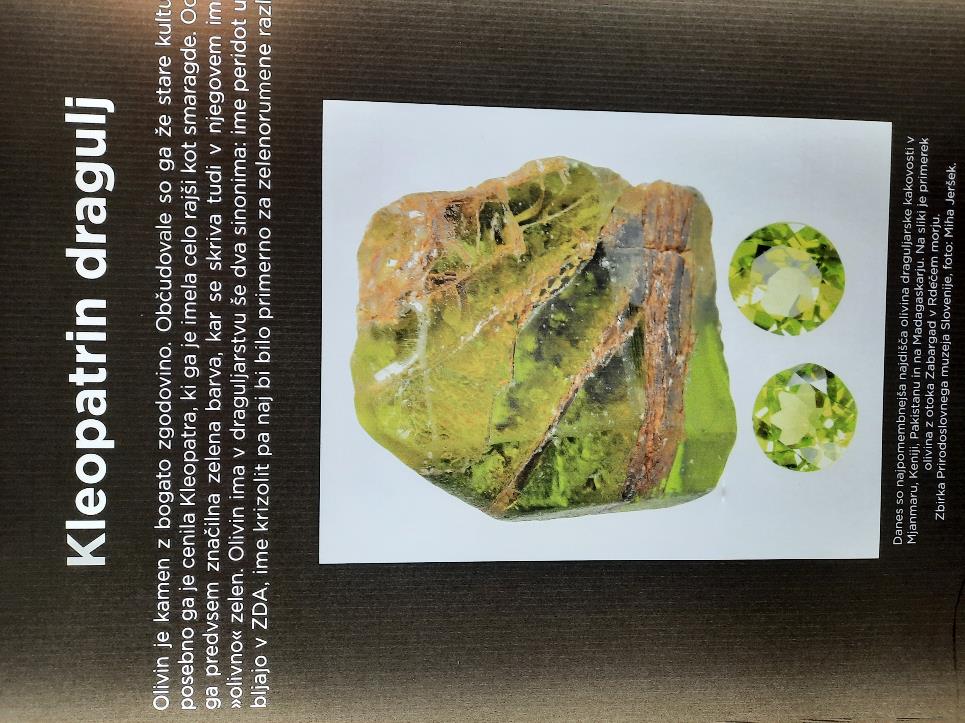 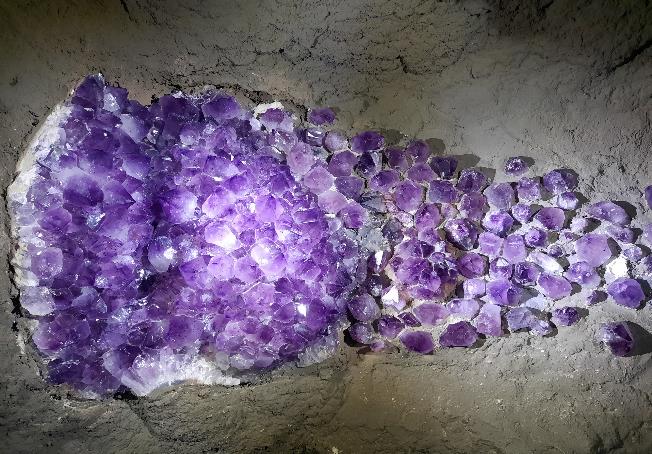 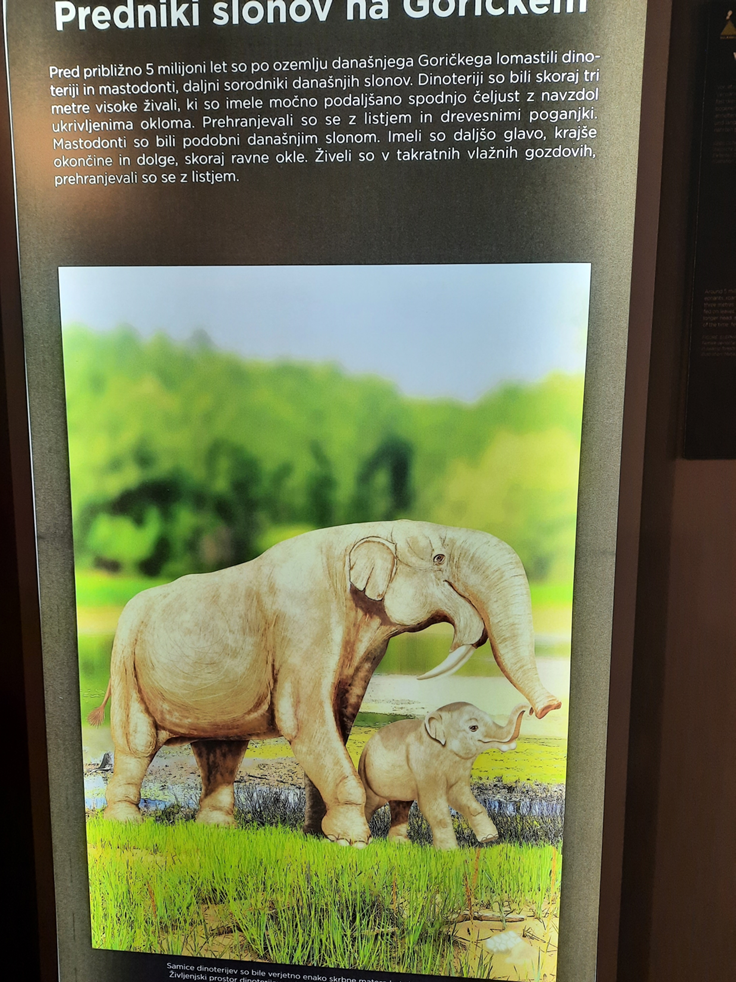 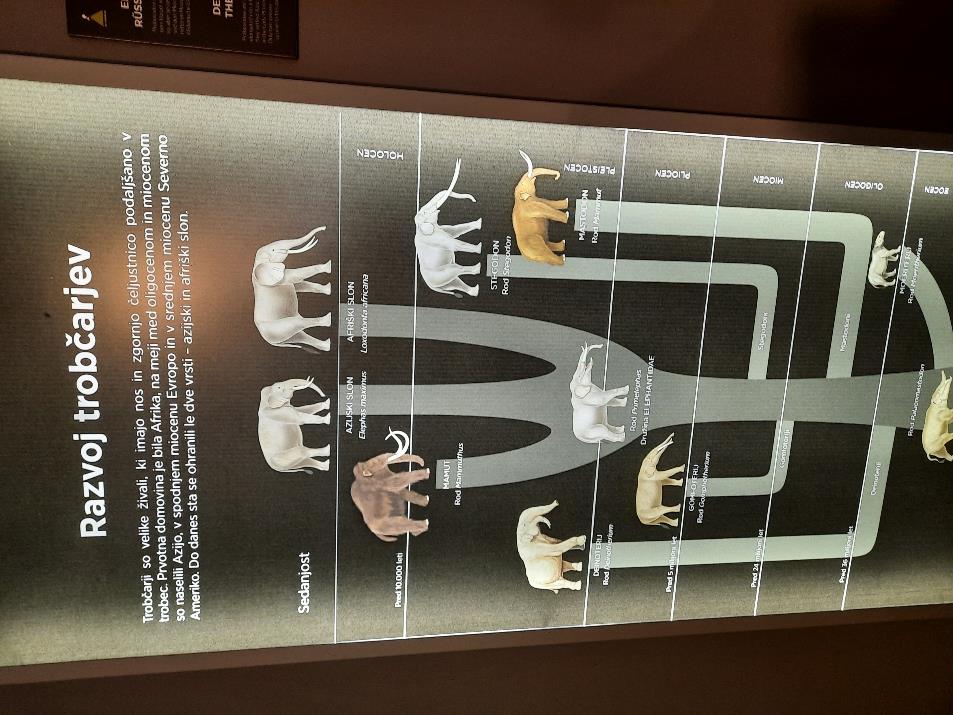 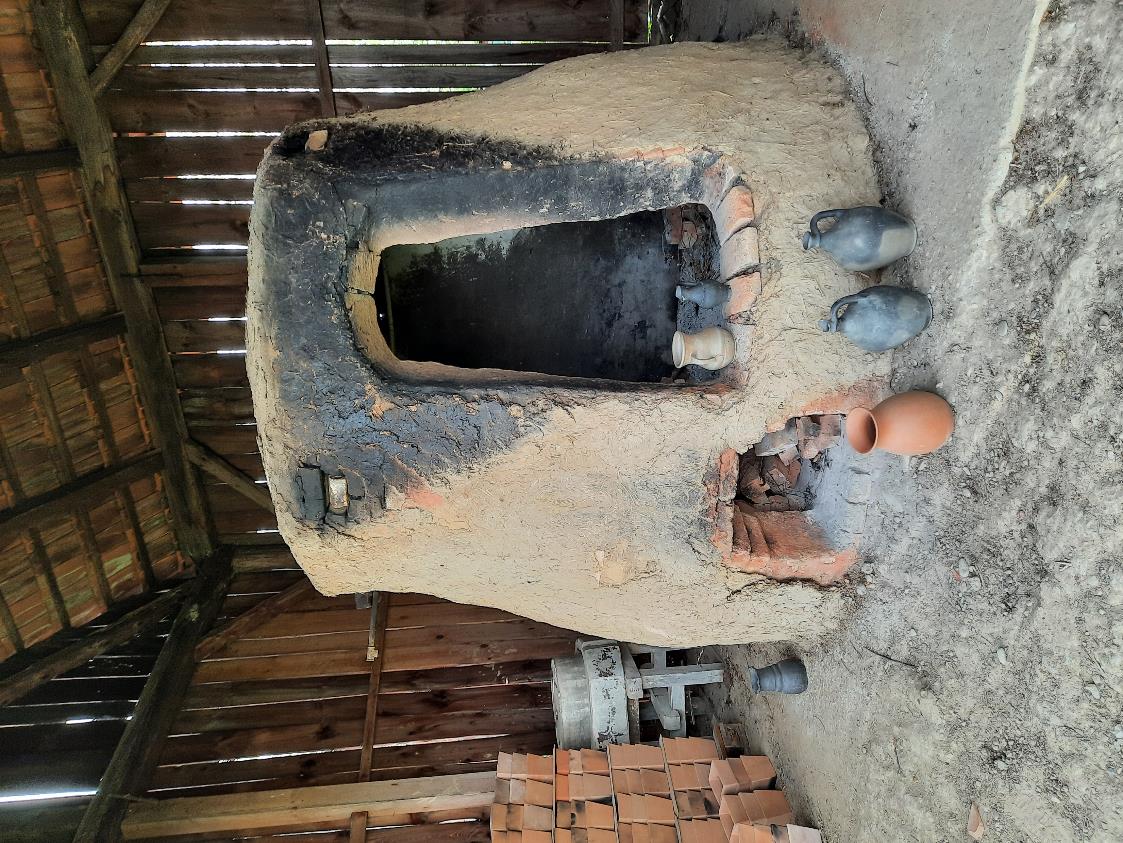 FILOVCI 

stara kopasta peč
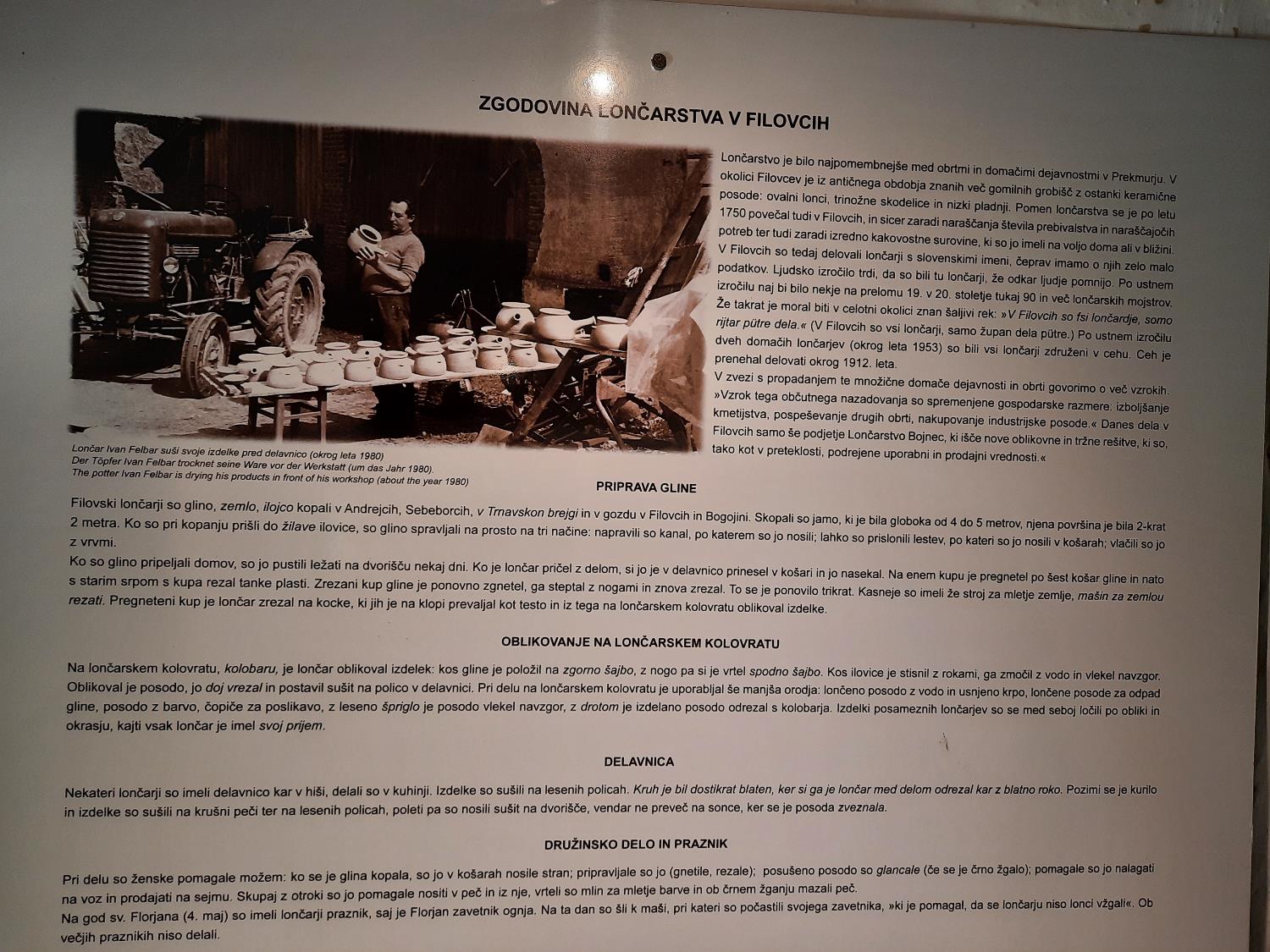 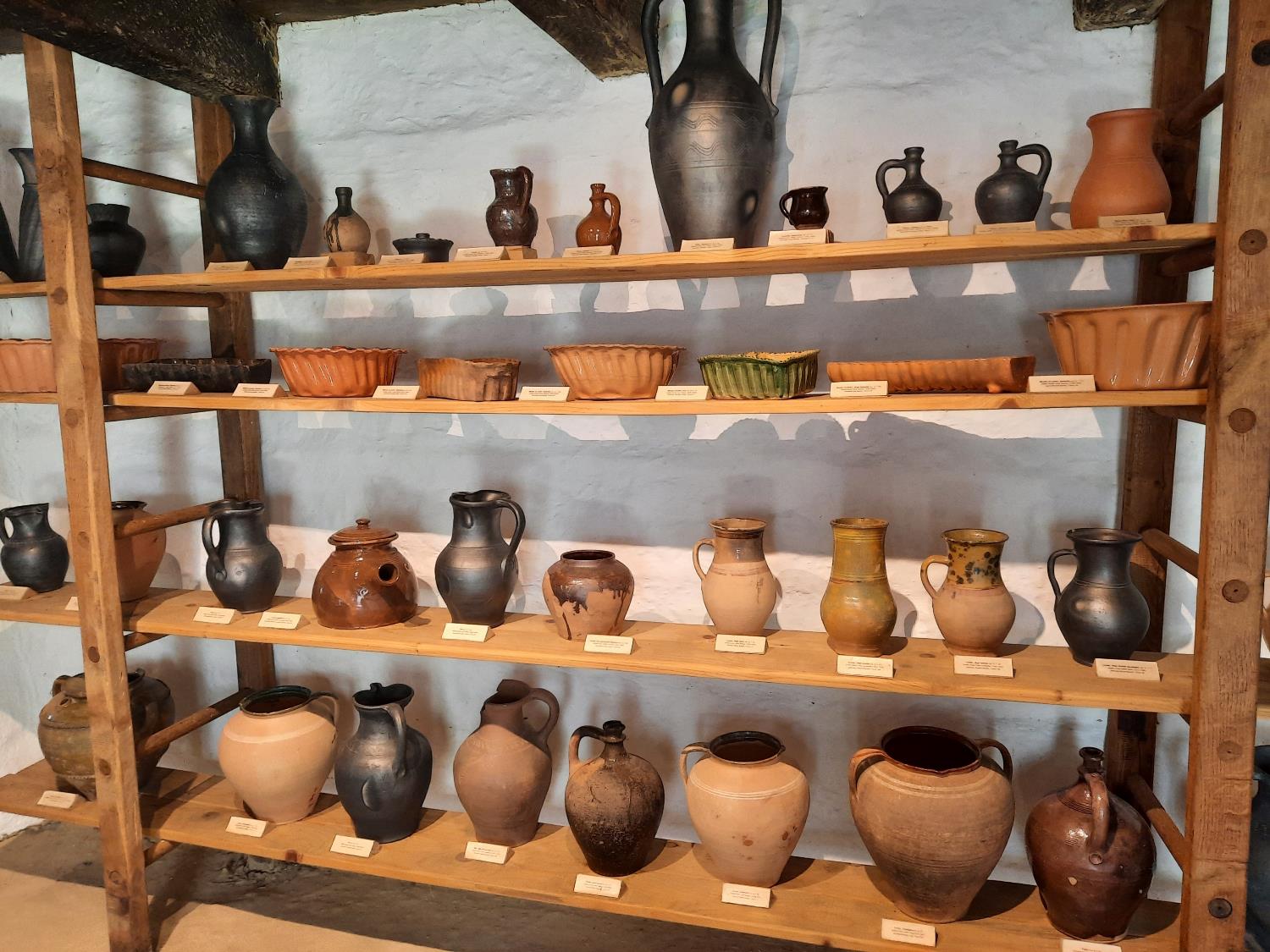 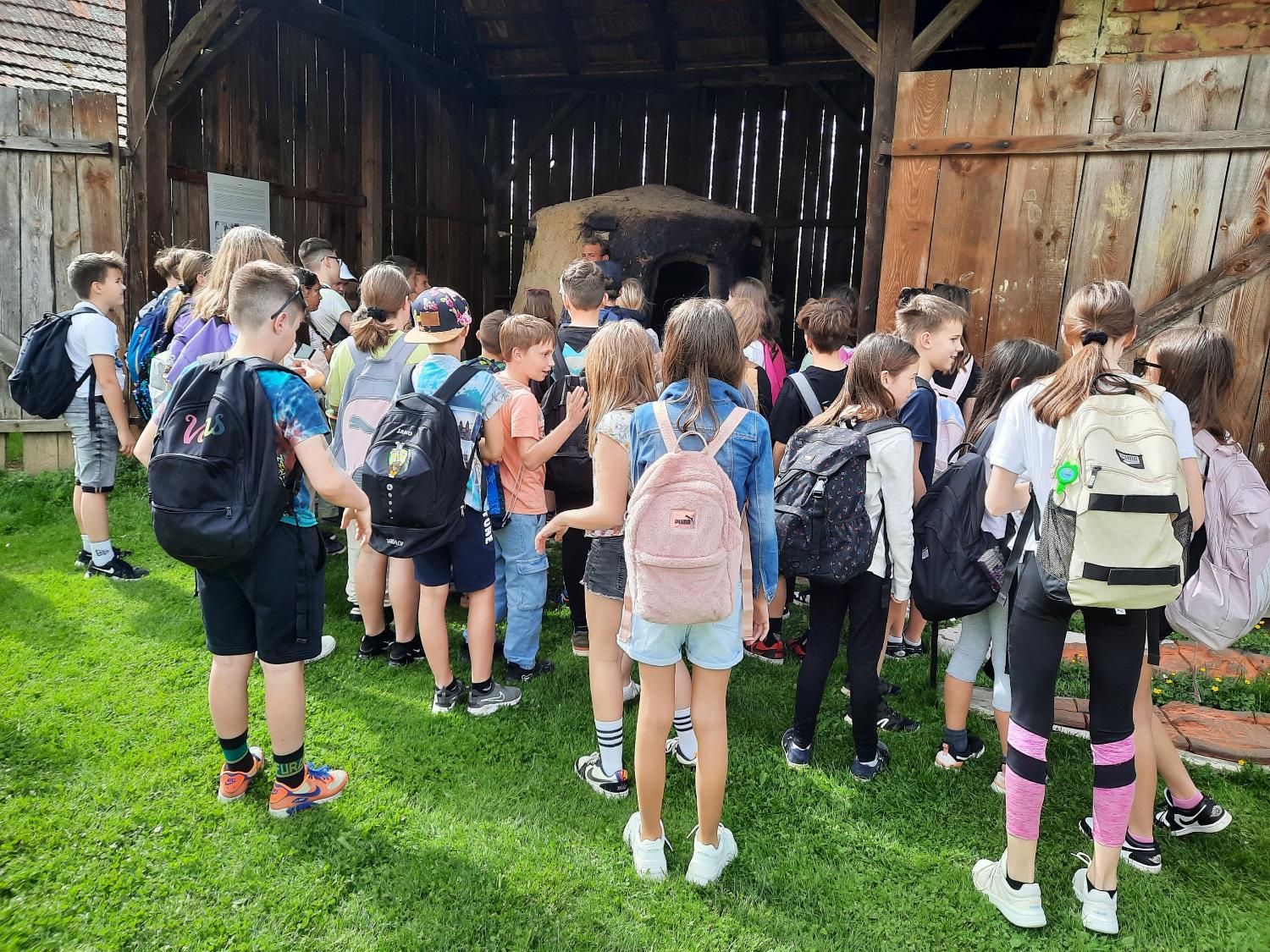 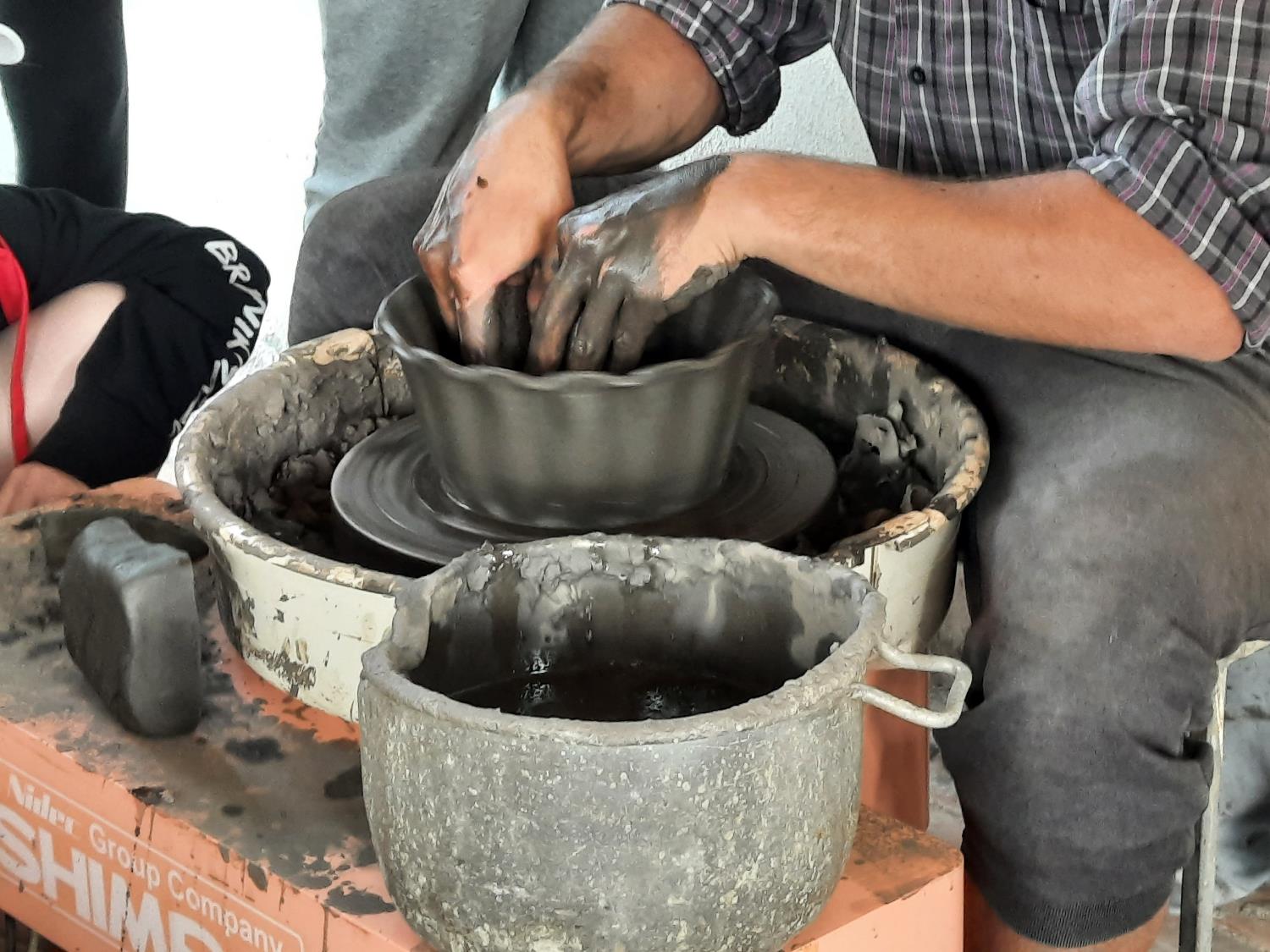 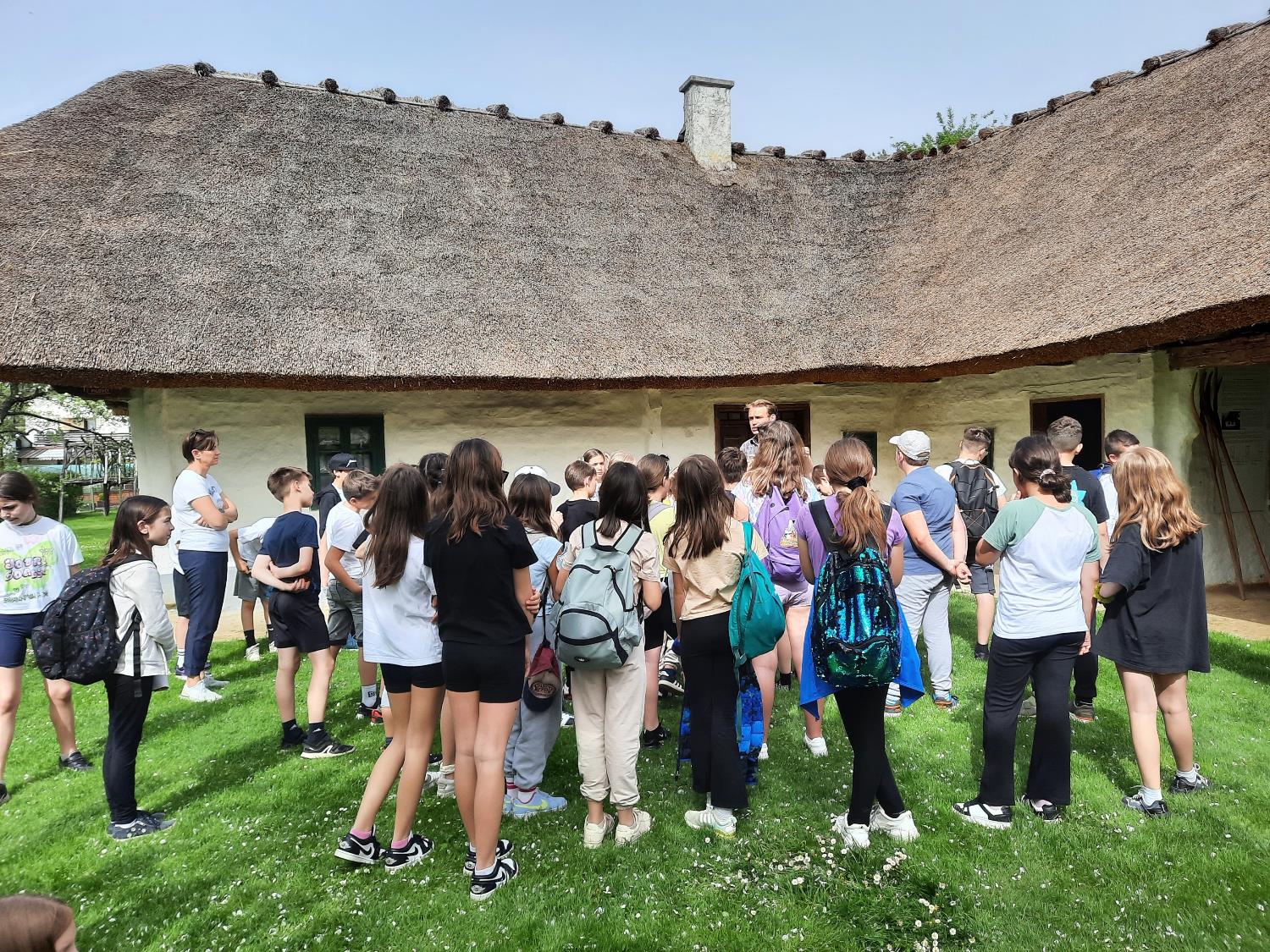 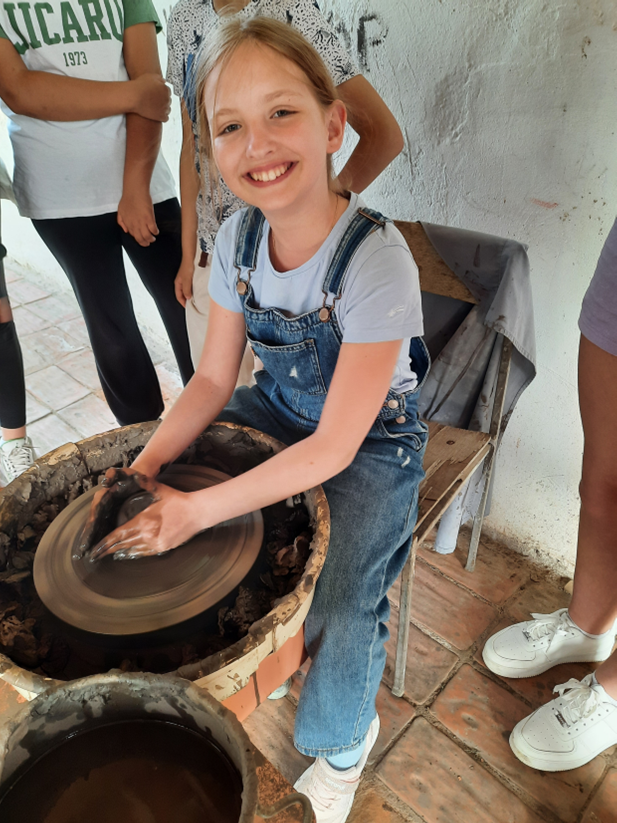 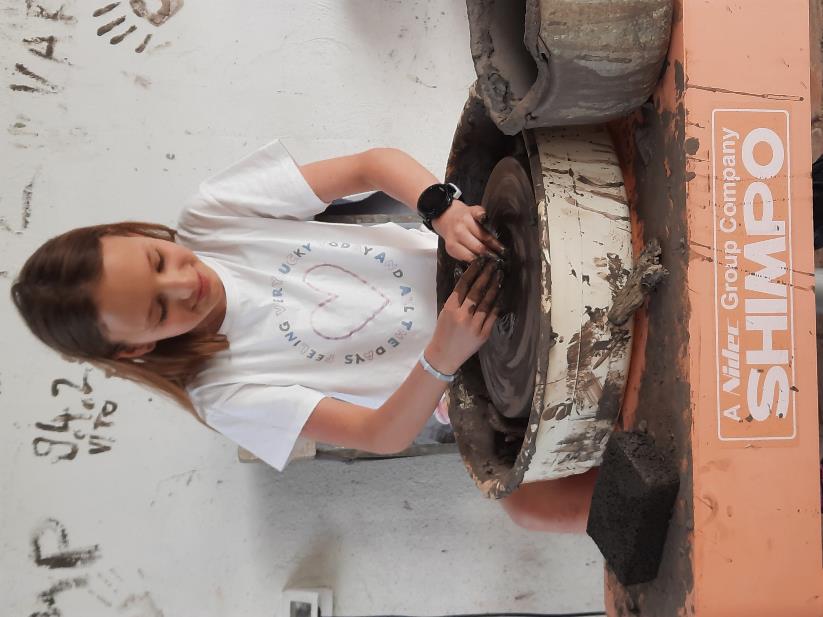 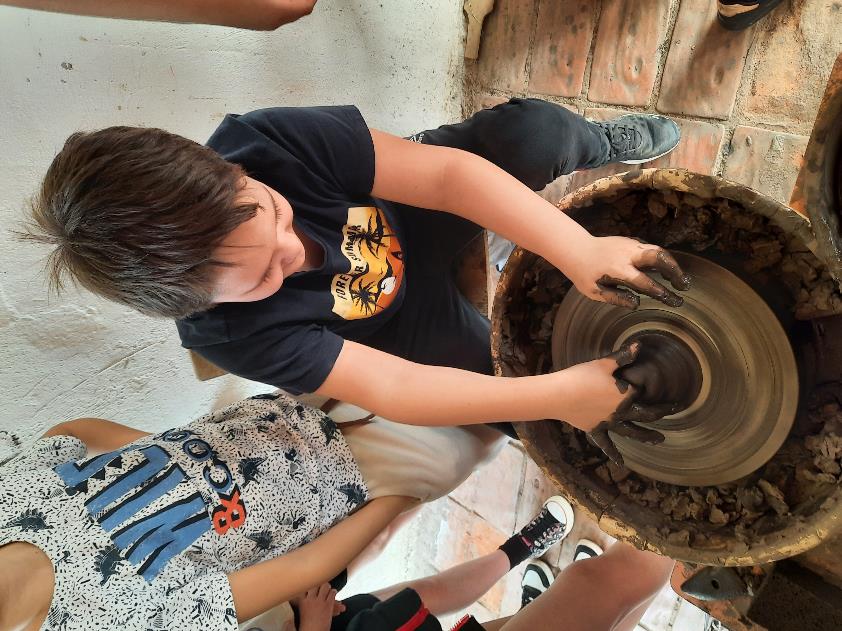 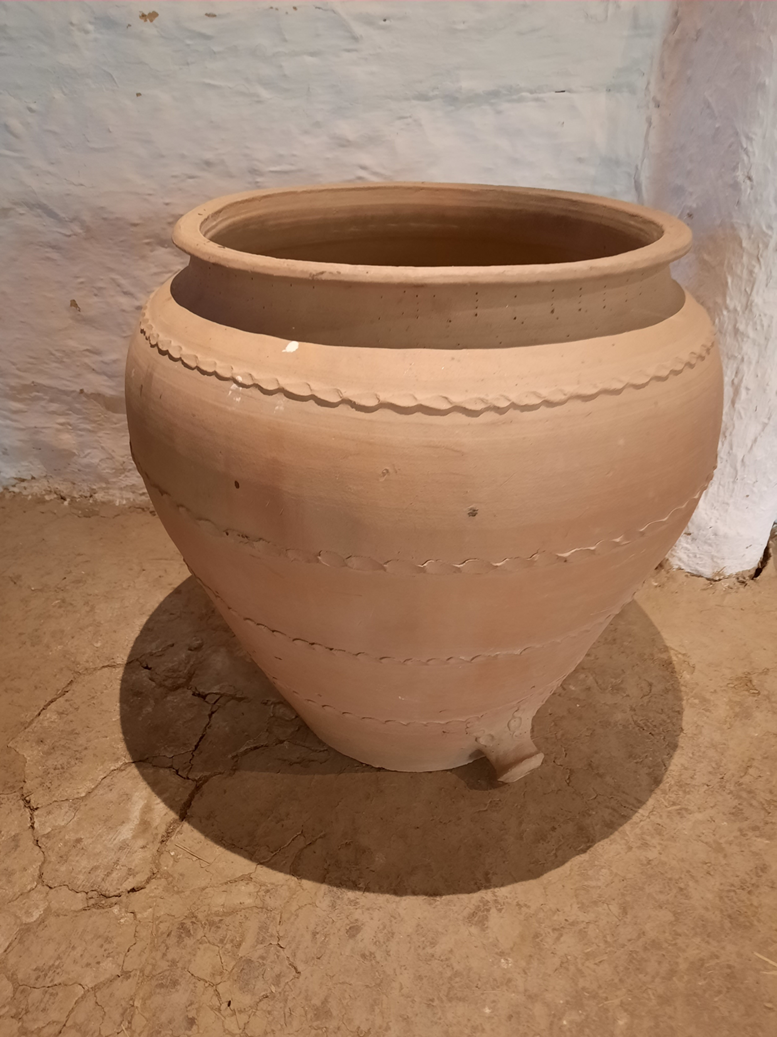 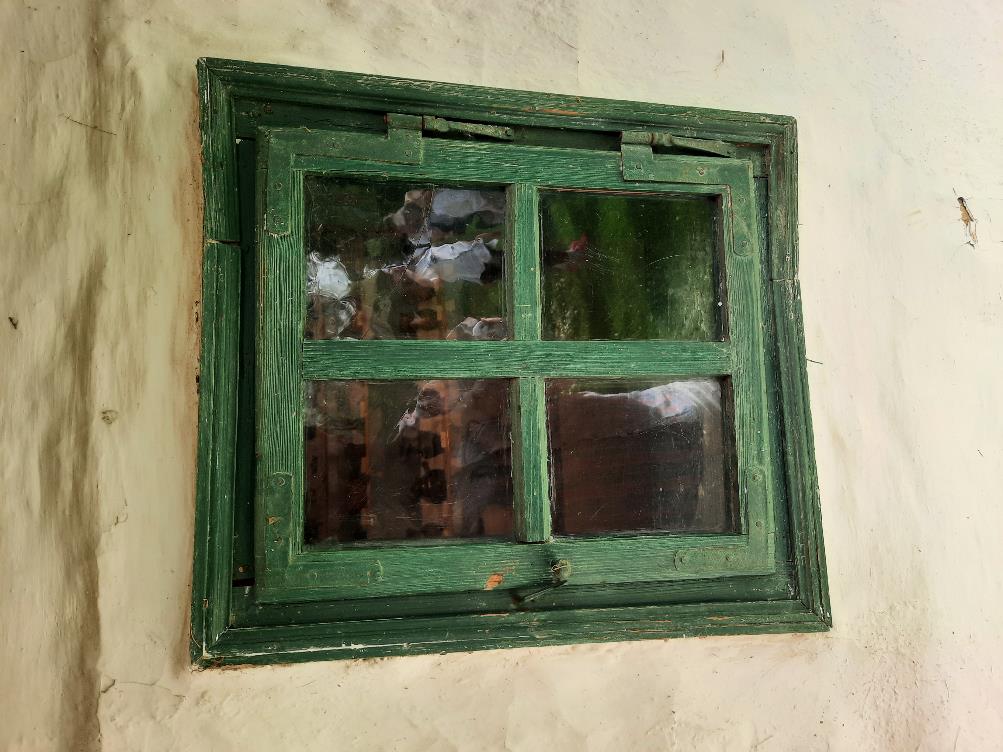 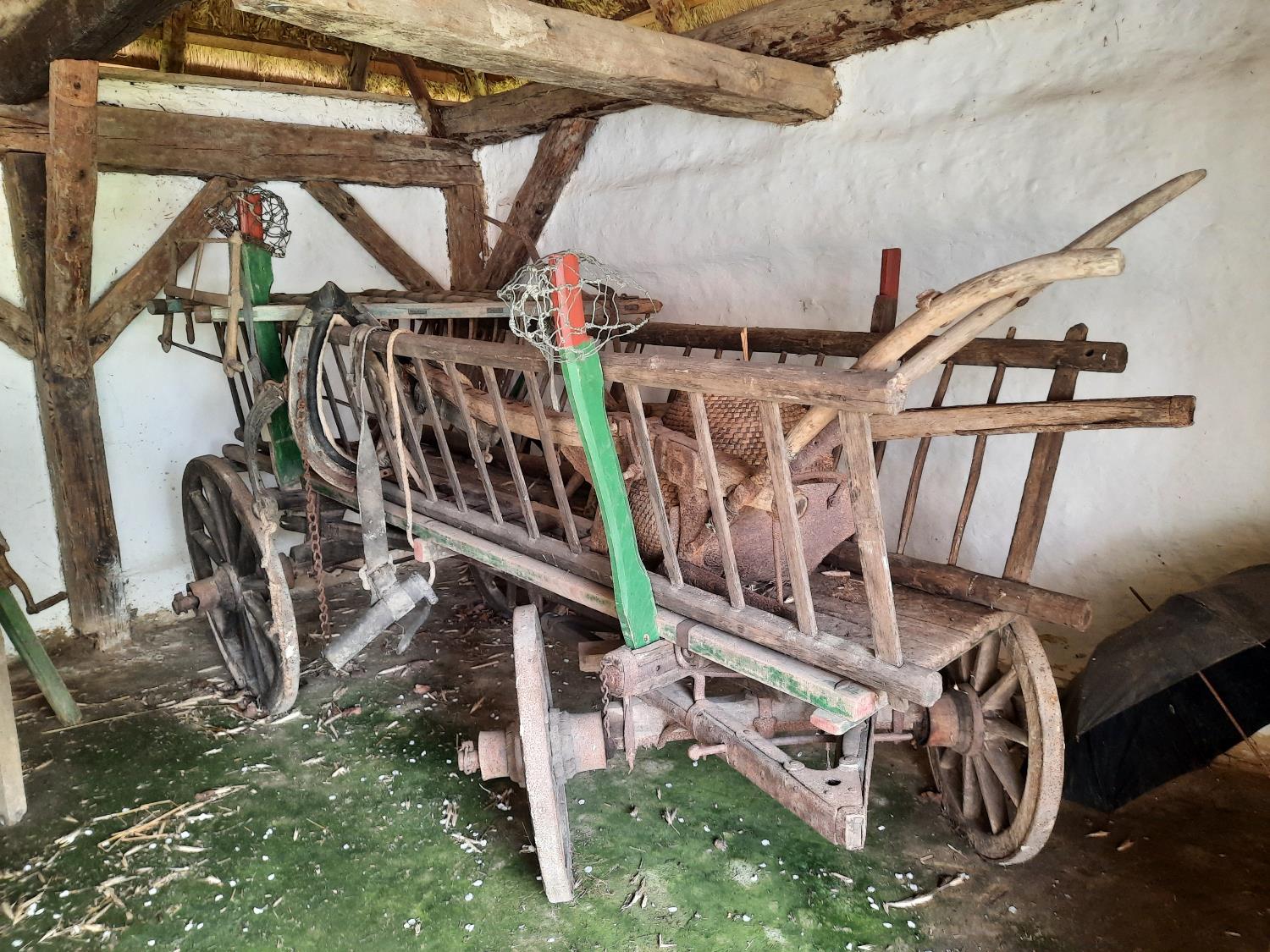 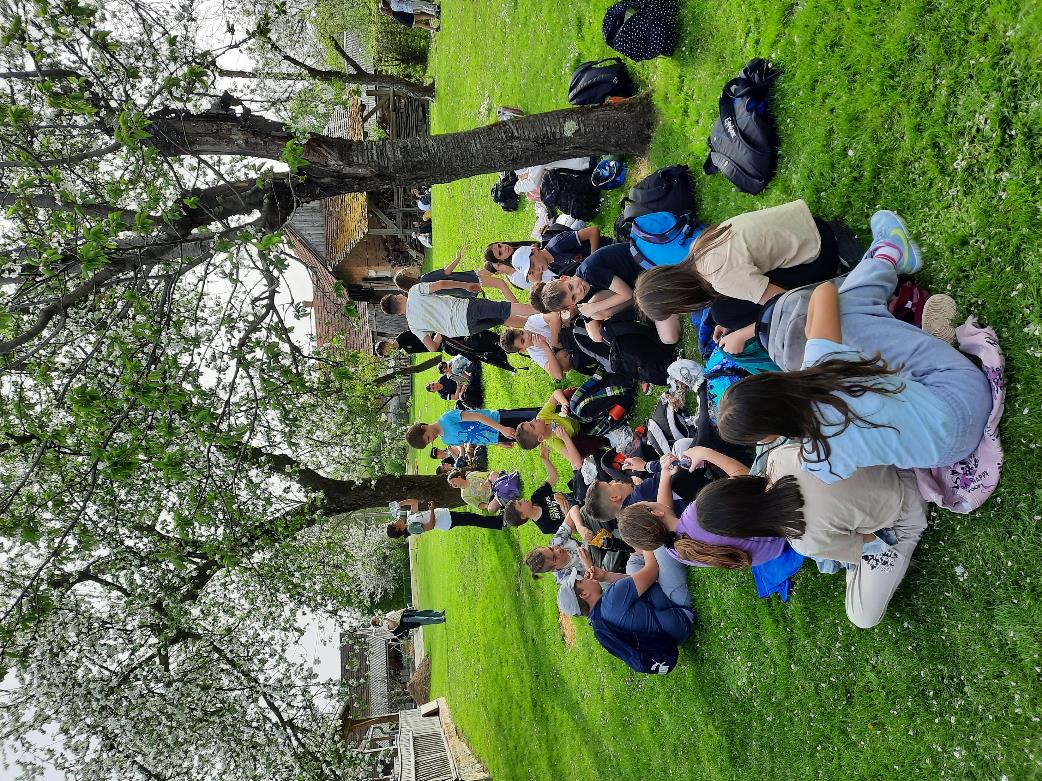 Malica pod
 cvetočo jablano
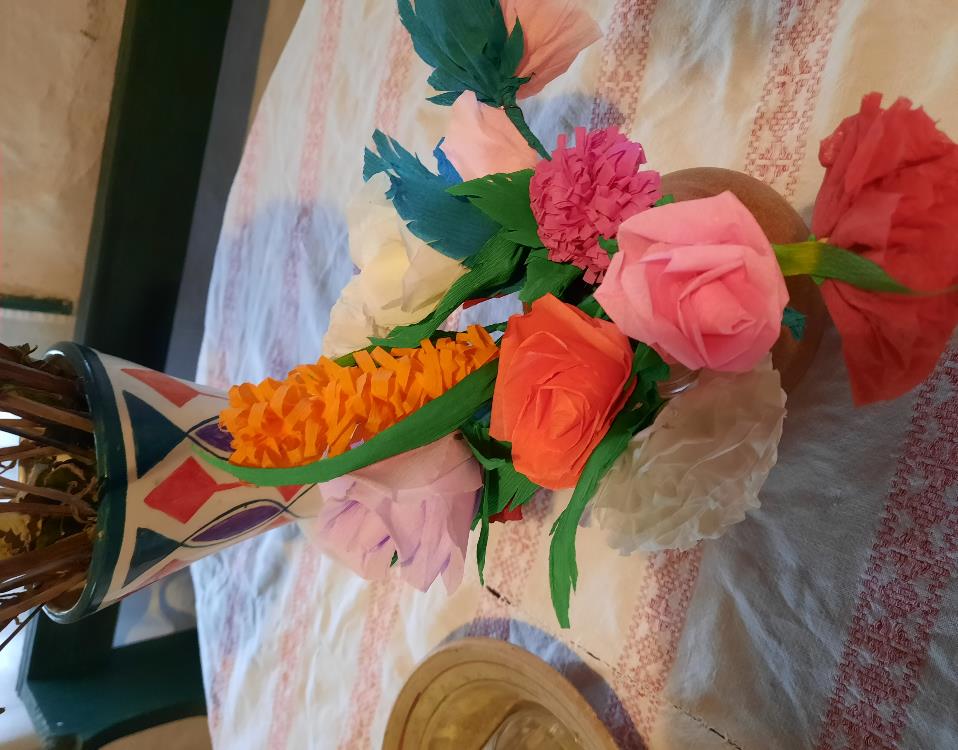 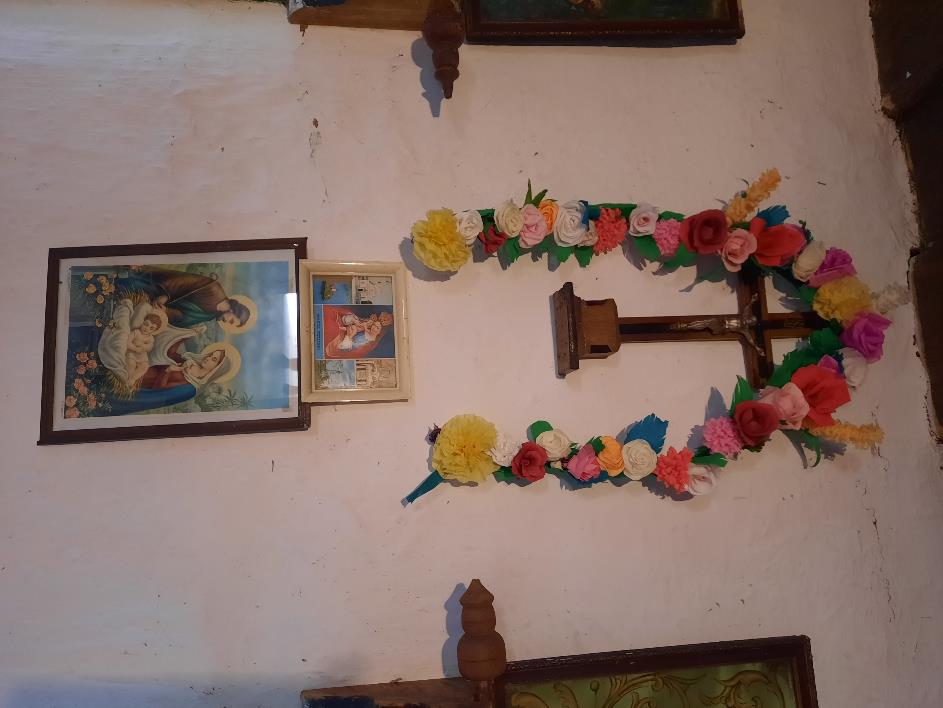